Grip op mentale kracht van je team
Inzicht in 3 wetenschappelijke modellen
Donald Meulensteen
9 april 2025
Vandaag:
Het JD-R model
Zelfdeterminatie theorie
De theorie van systemisch werken
Het JD-R model
Waarom sommige mensen bevlogen raken en anderen niet
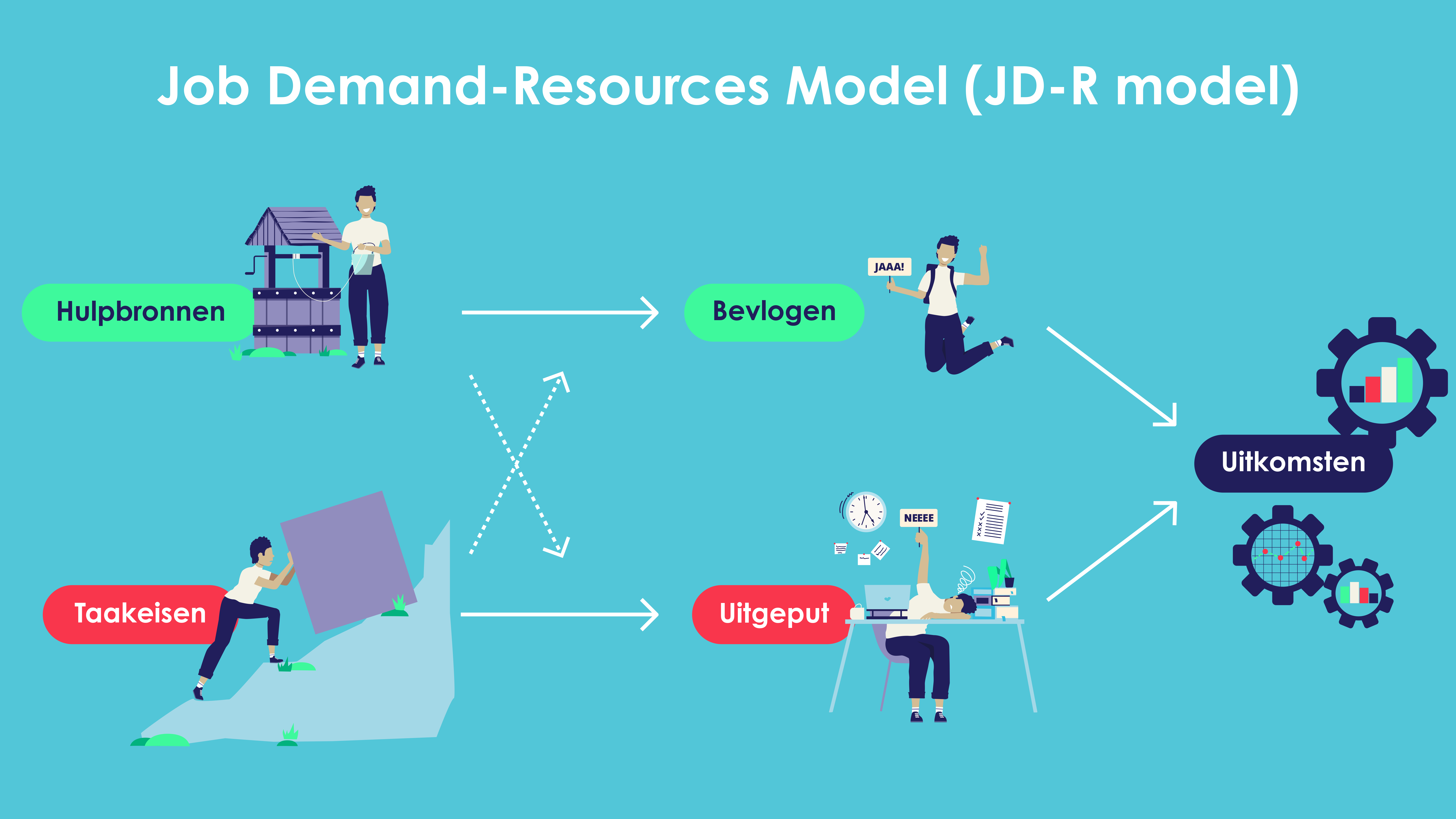 Bevlogenheid
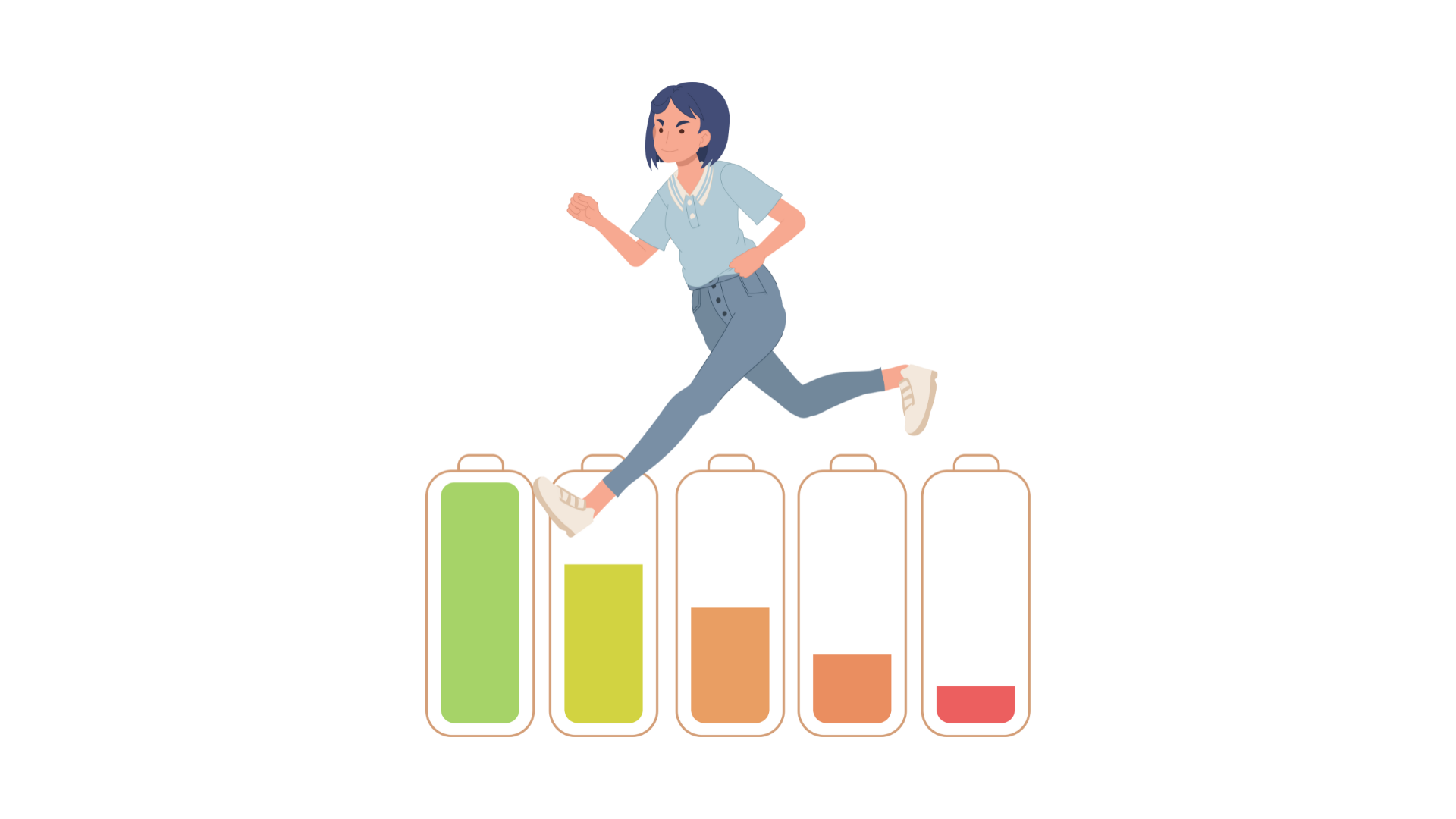 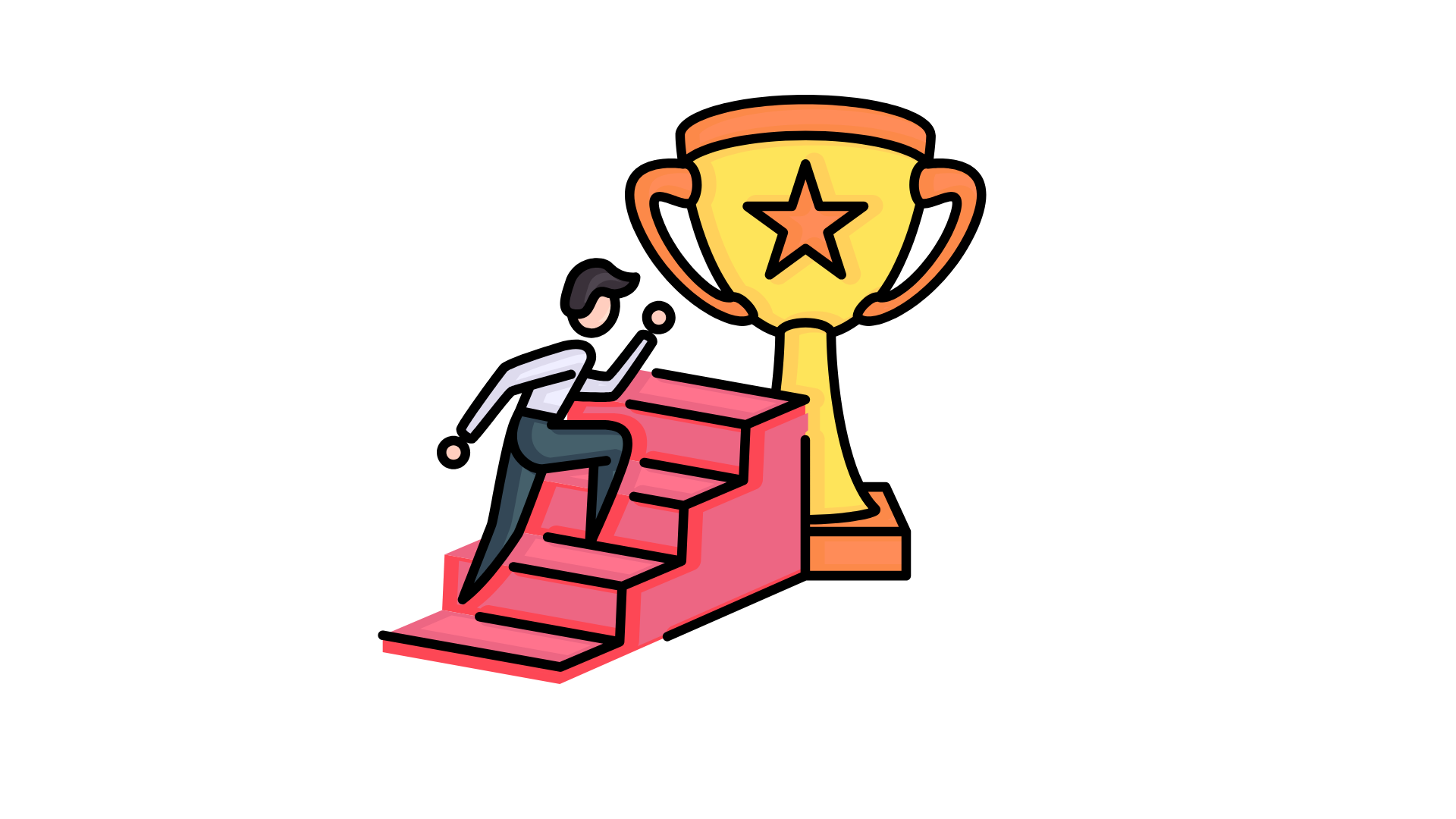 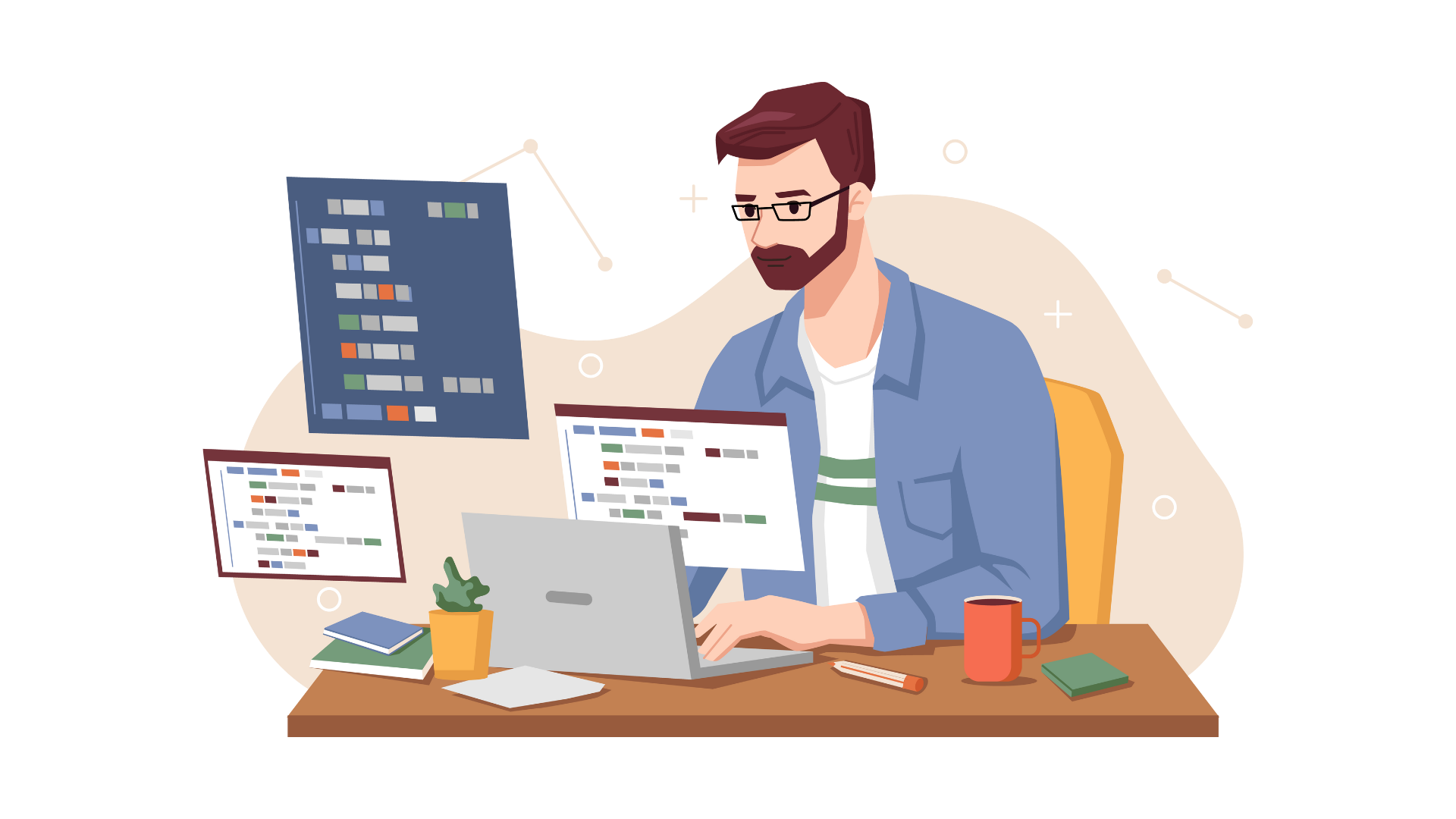 Vitaliteit
Toewijding
Absorptie
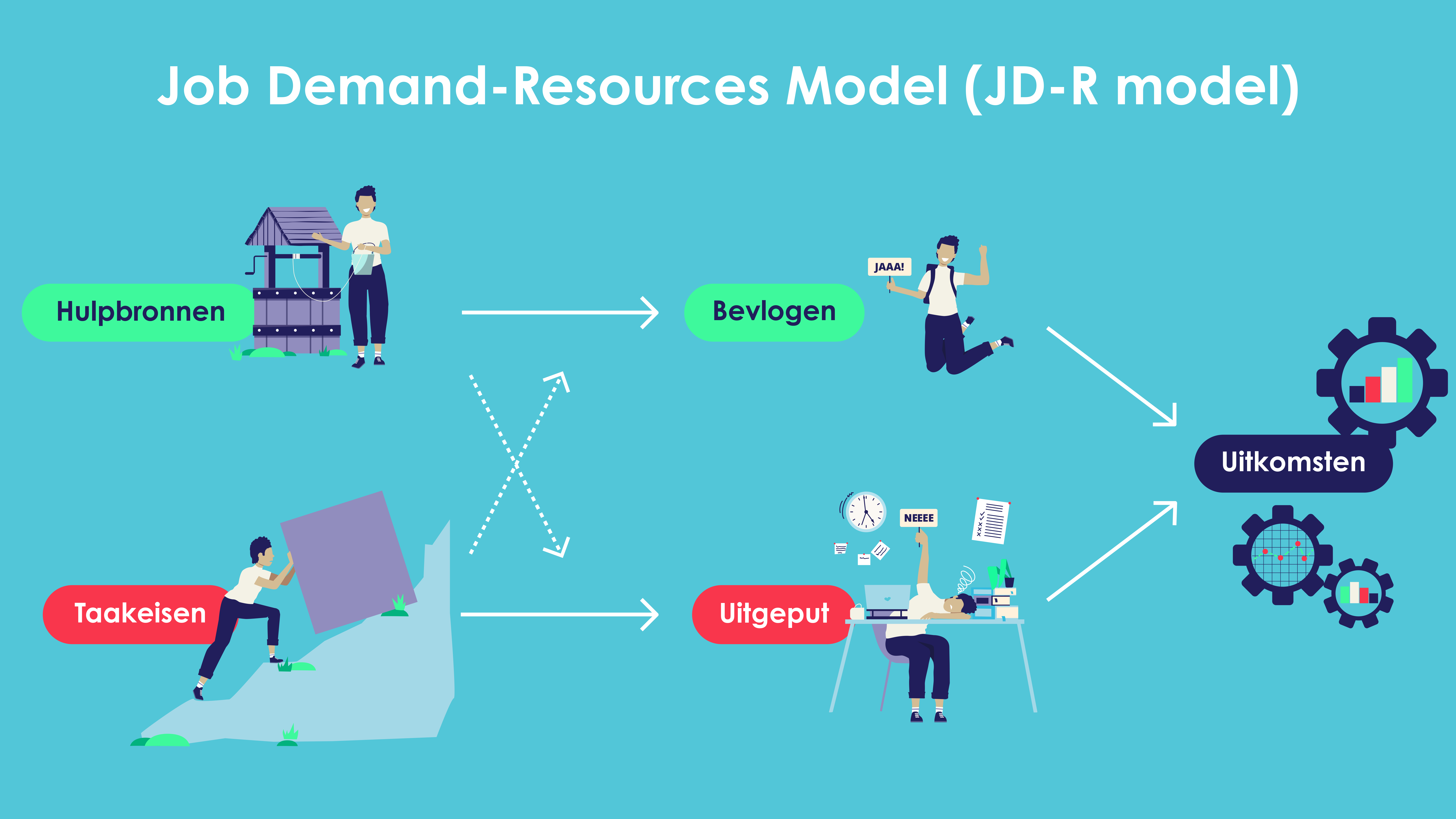 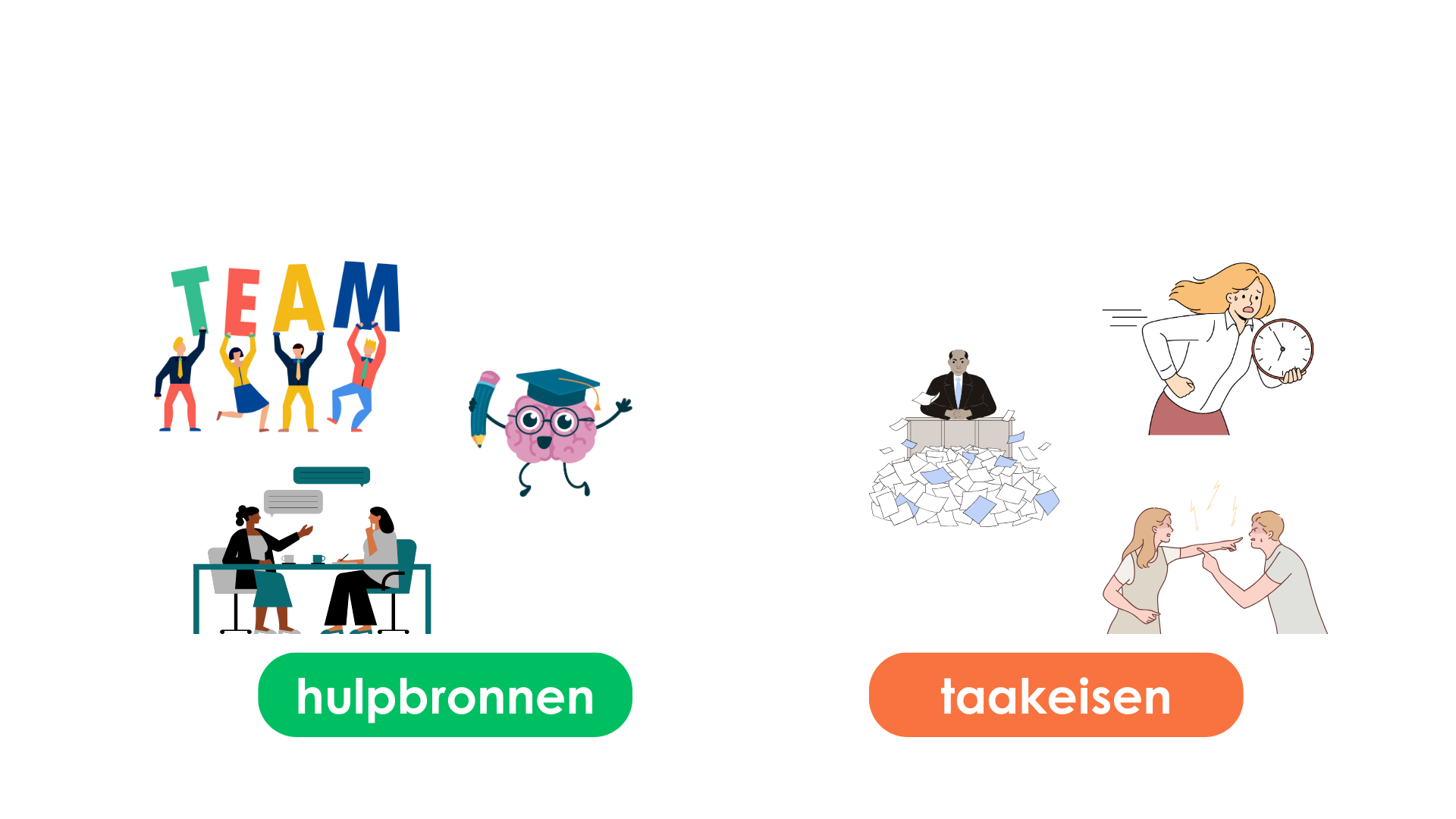 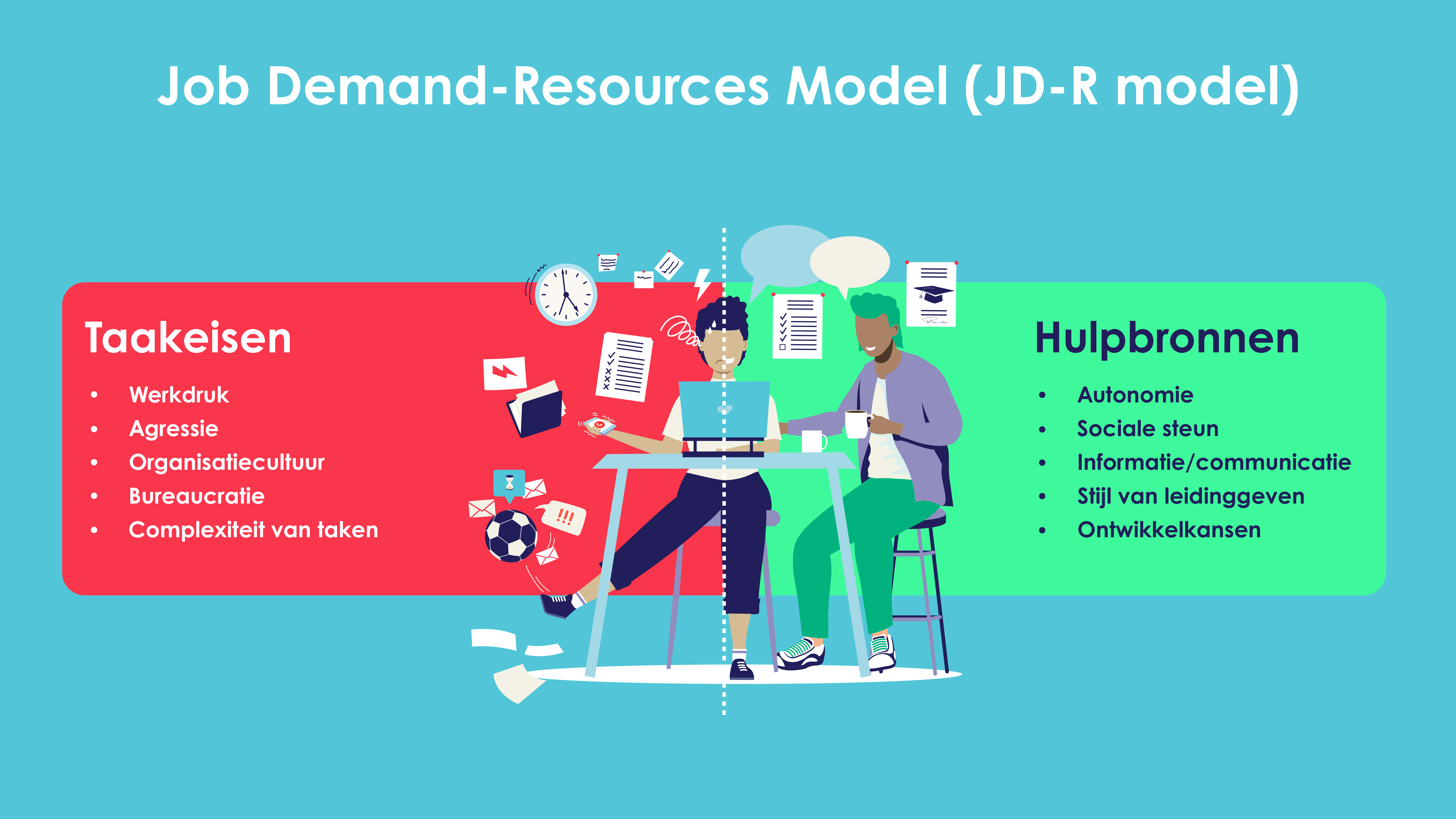 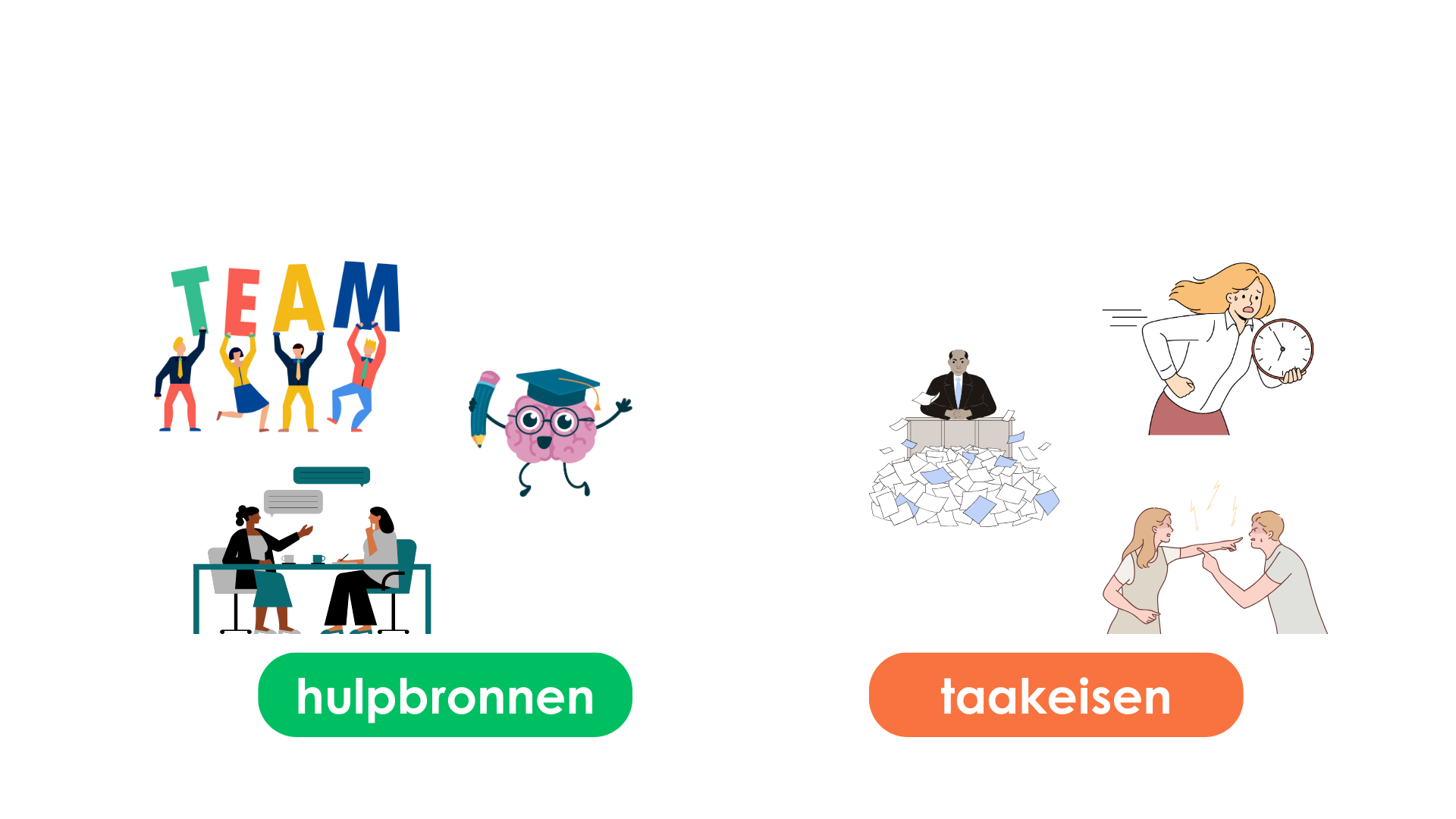 Twee processen van het JD-RMotivatie en Uitputting
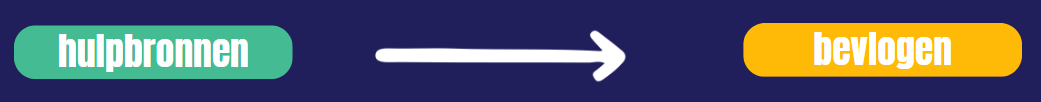 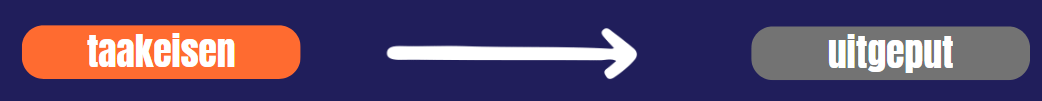 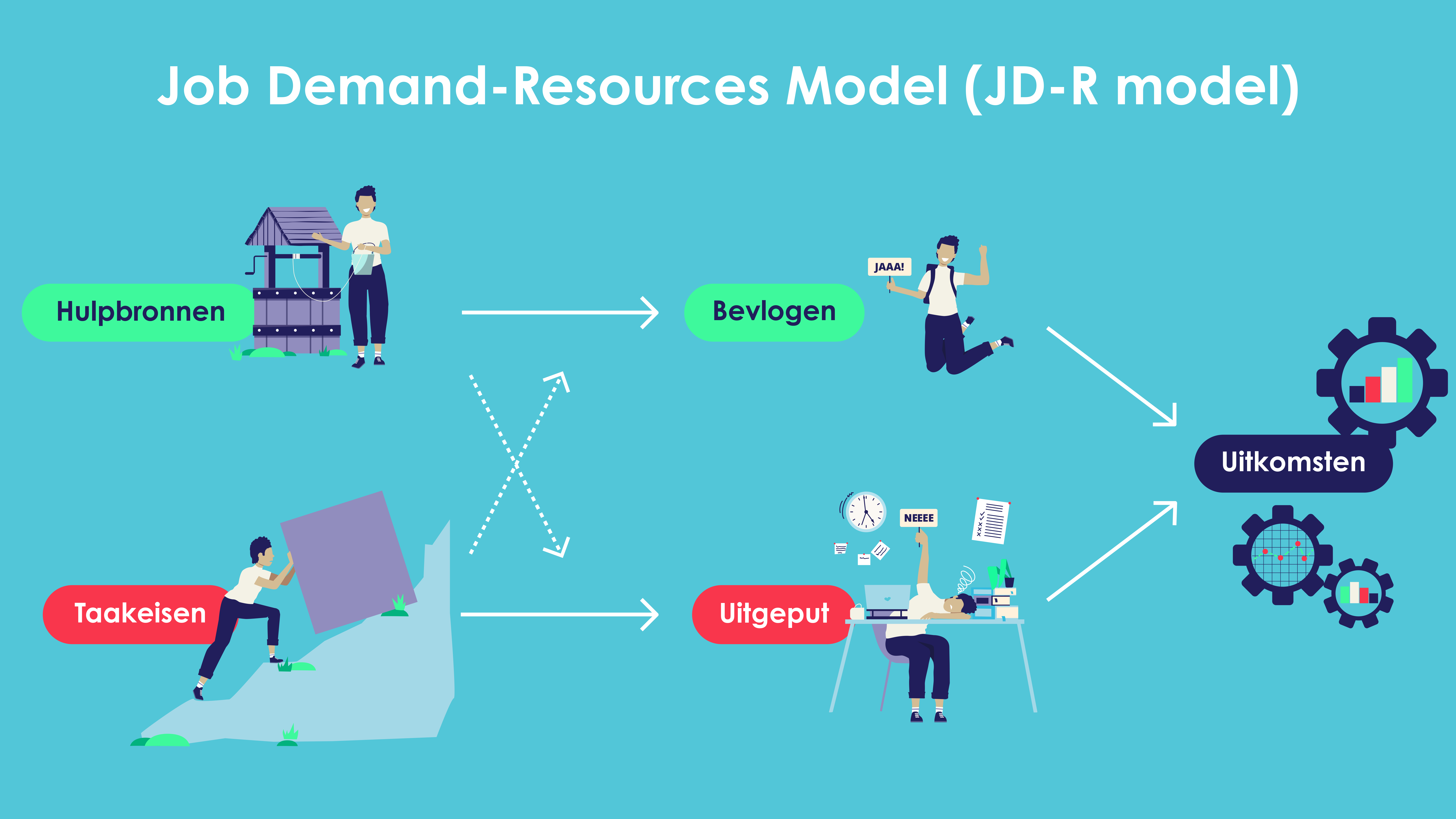 De BUFFER strategie
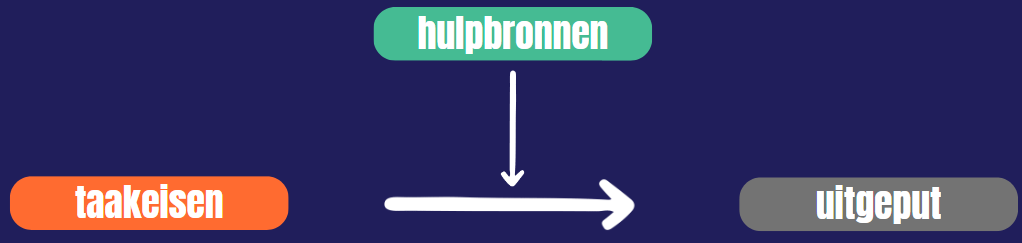 De BOOST strategie
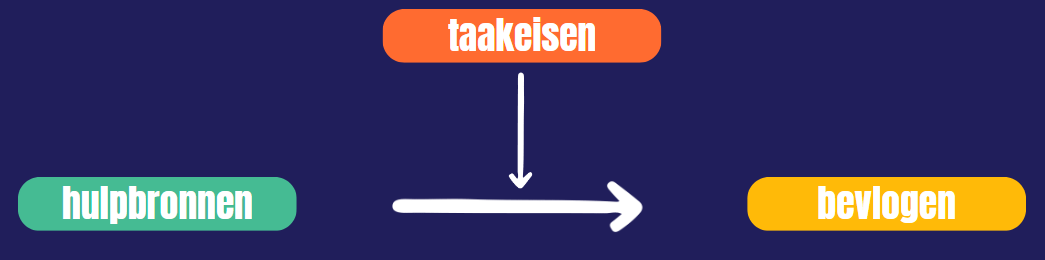 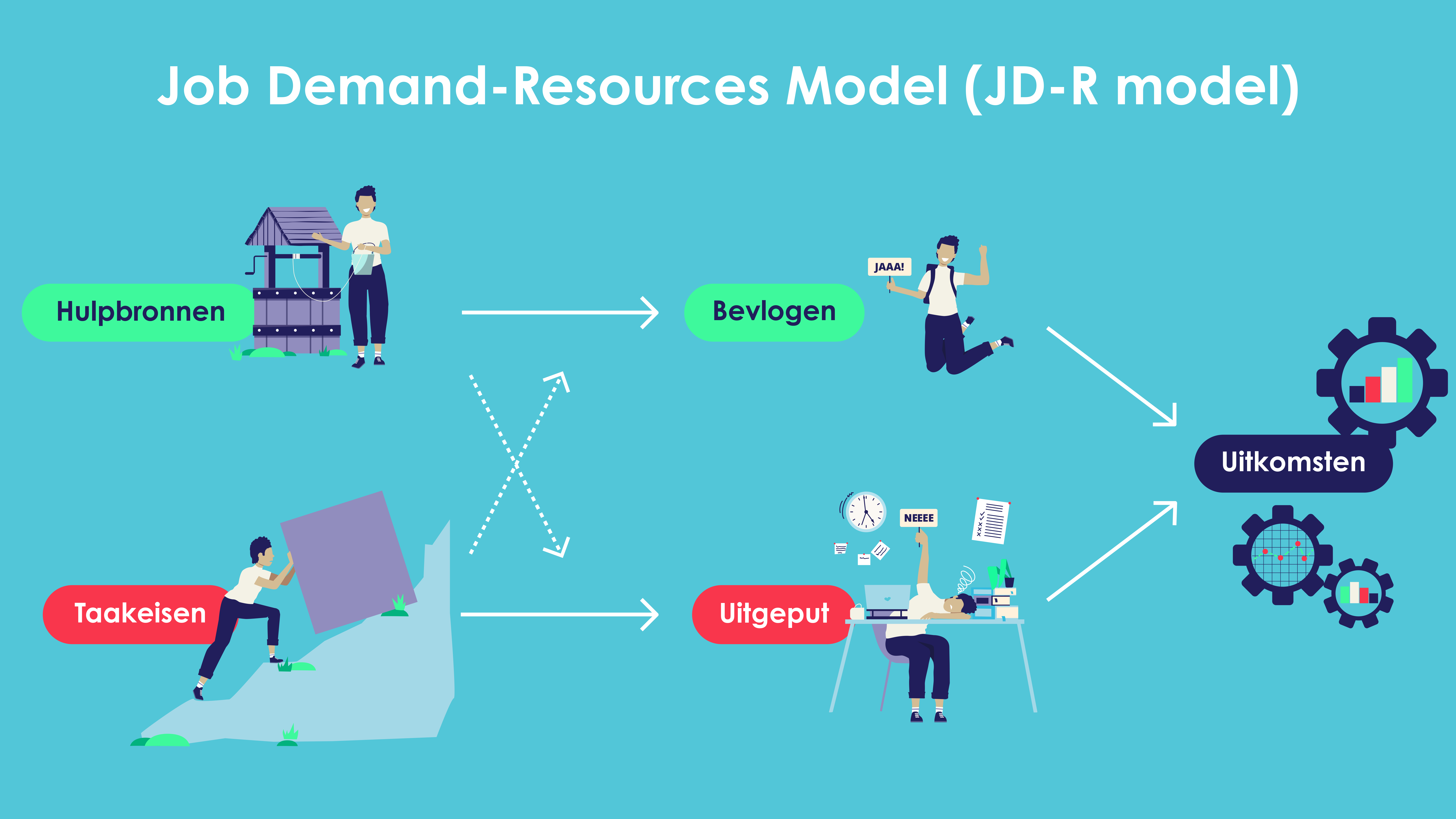 De verliescyclus
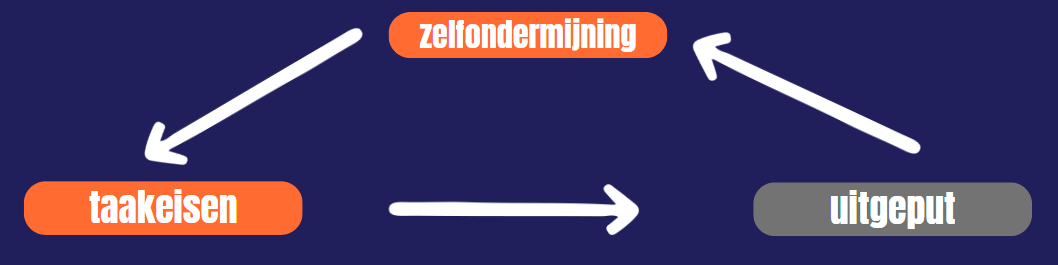 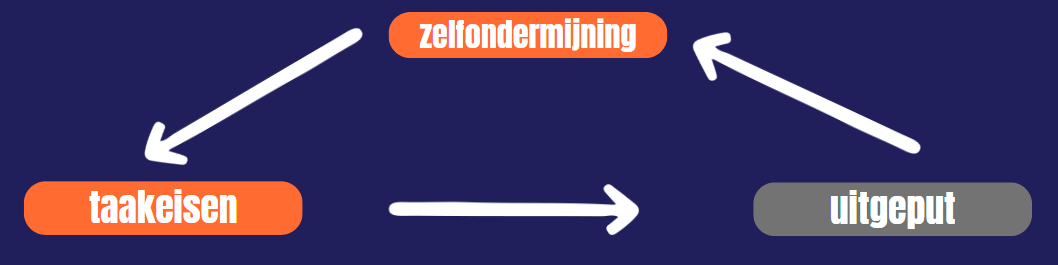 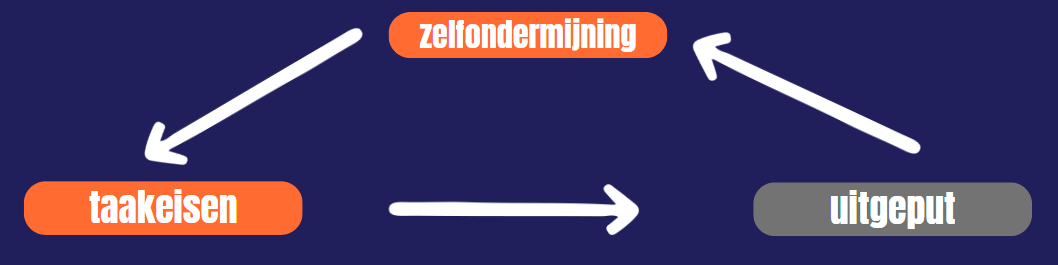 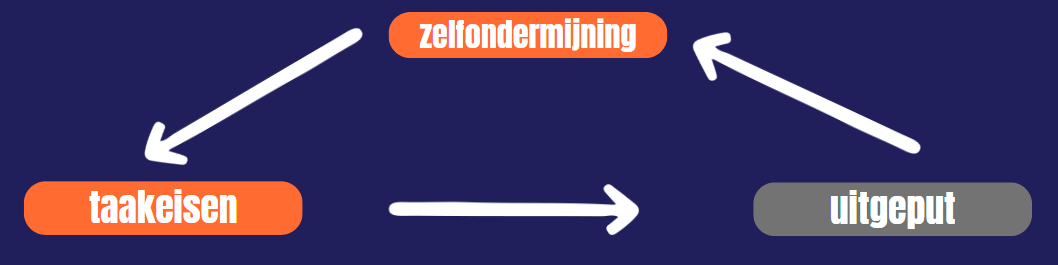 De winstcyclus
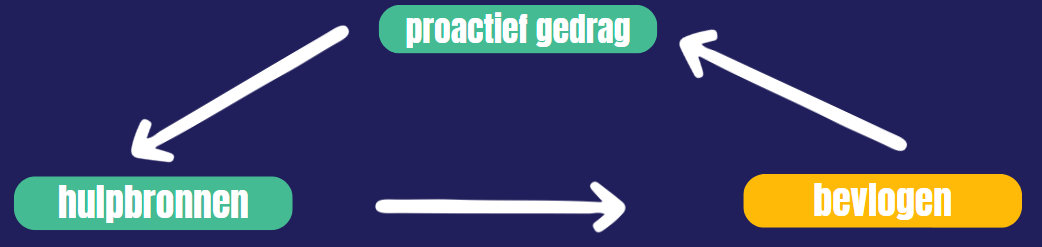 Zelfdeterminatie theorie
Een theorie over zelfmotivatie, 
en de omstandigheden die dat bevorderen
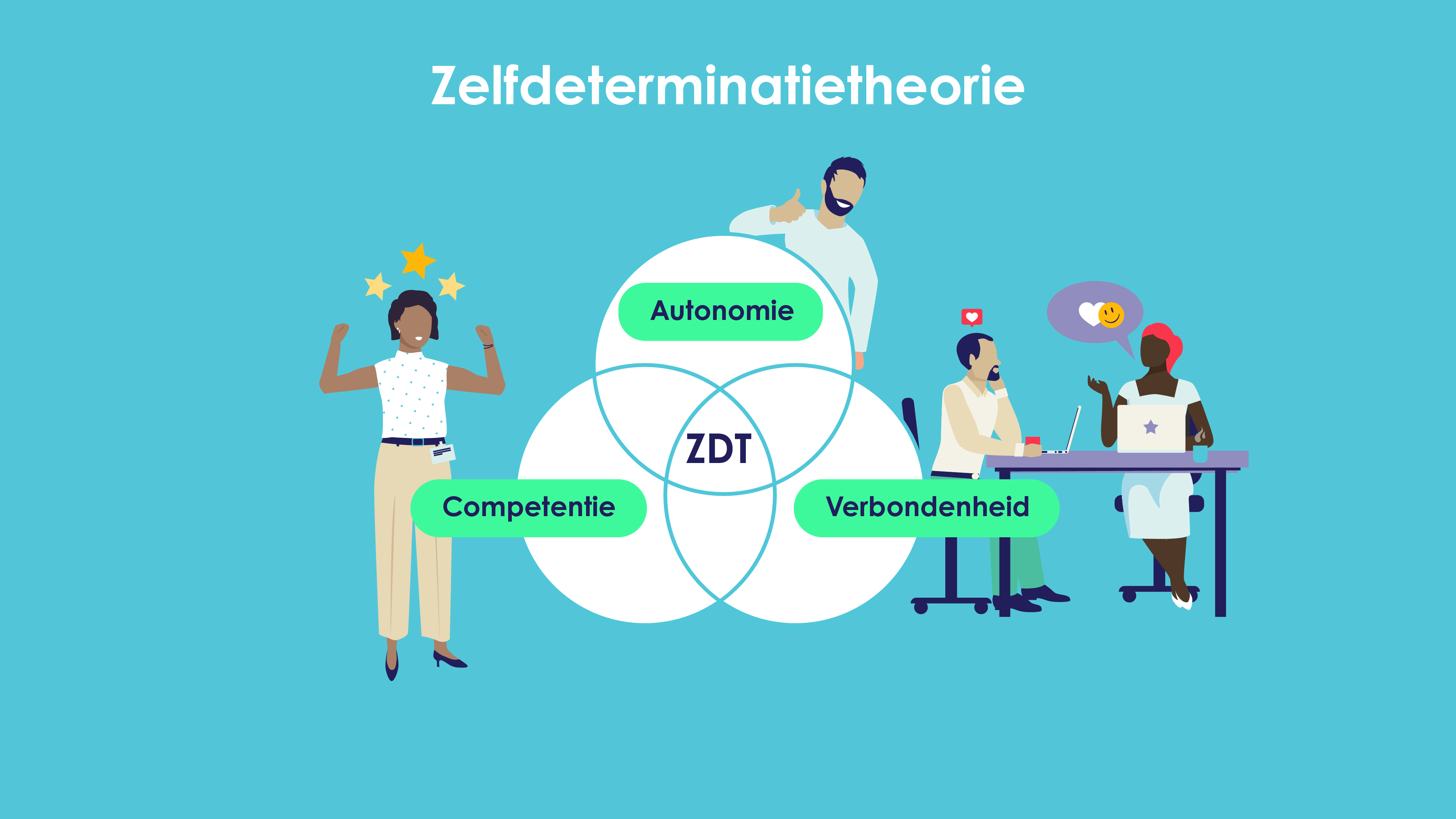 Over motivatie
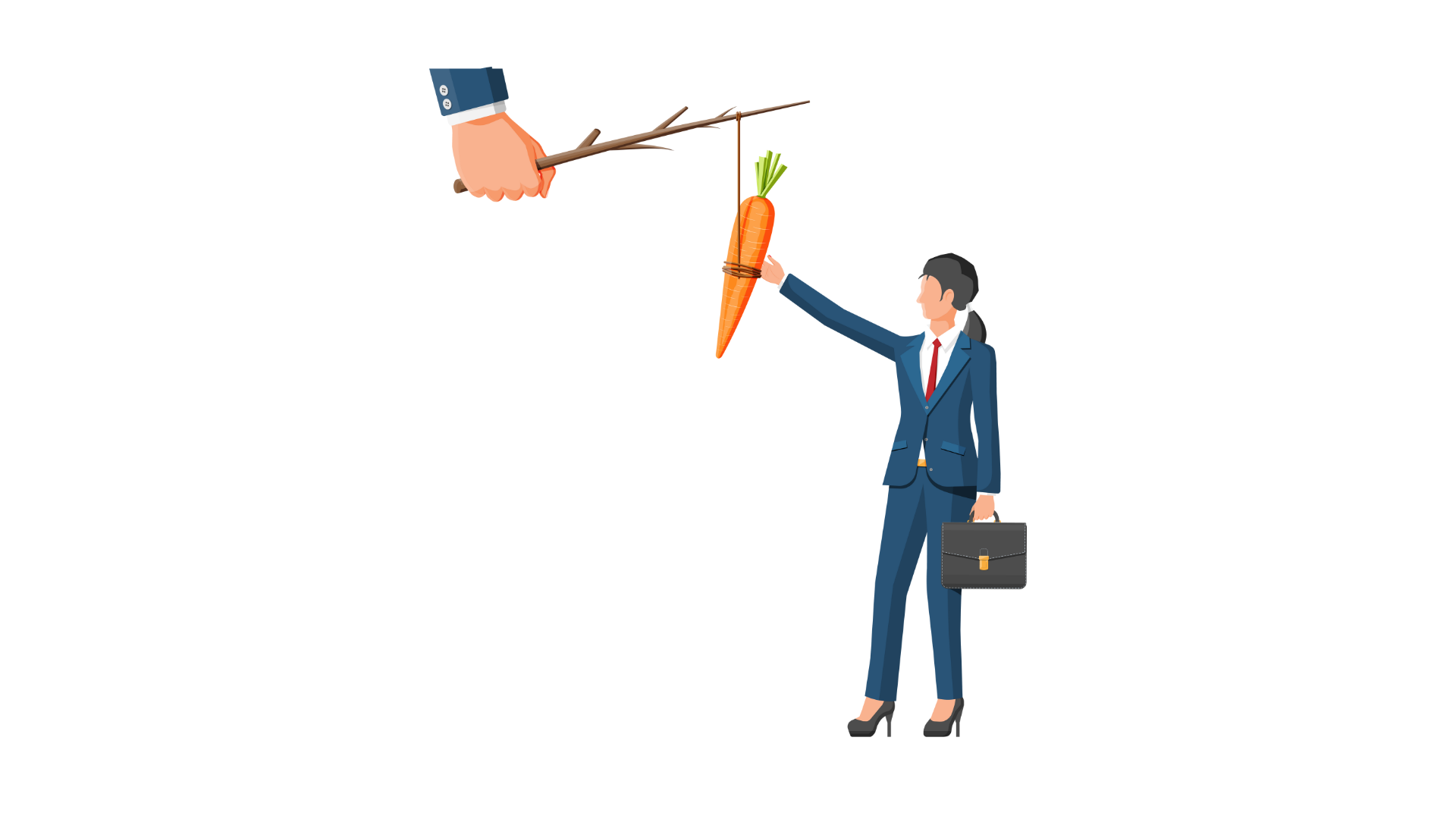 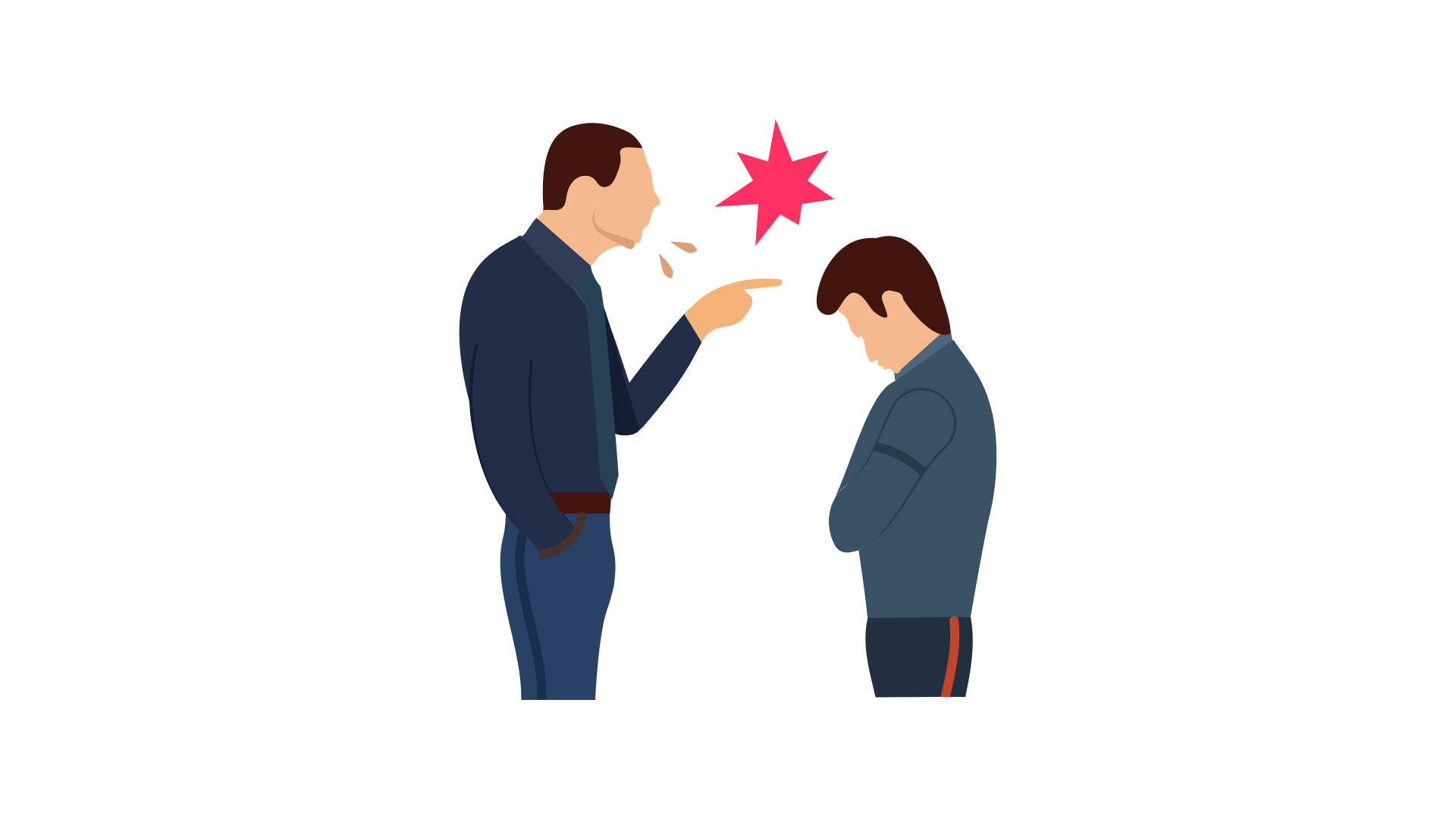 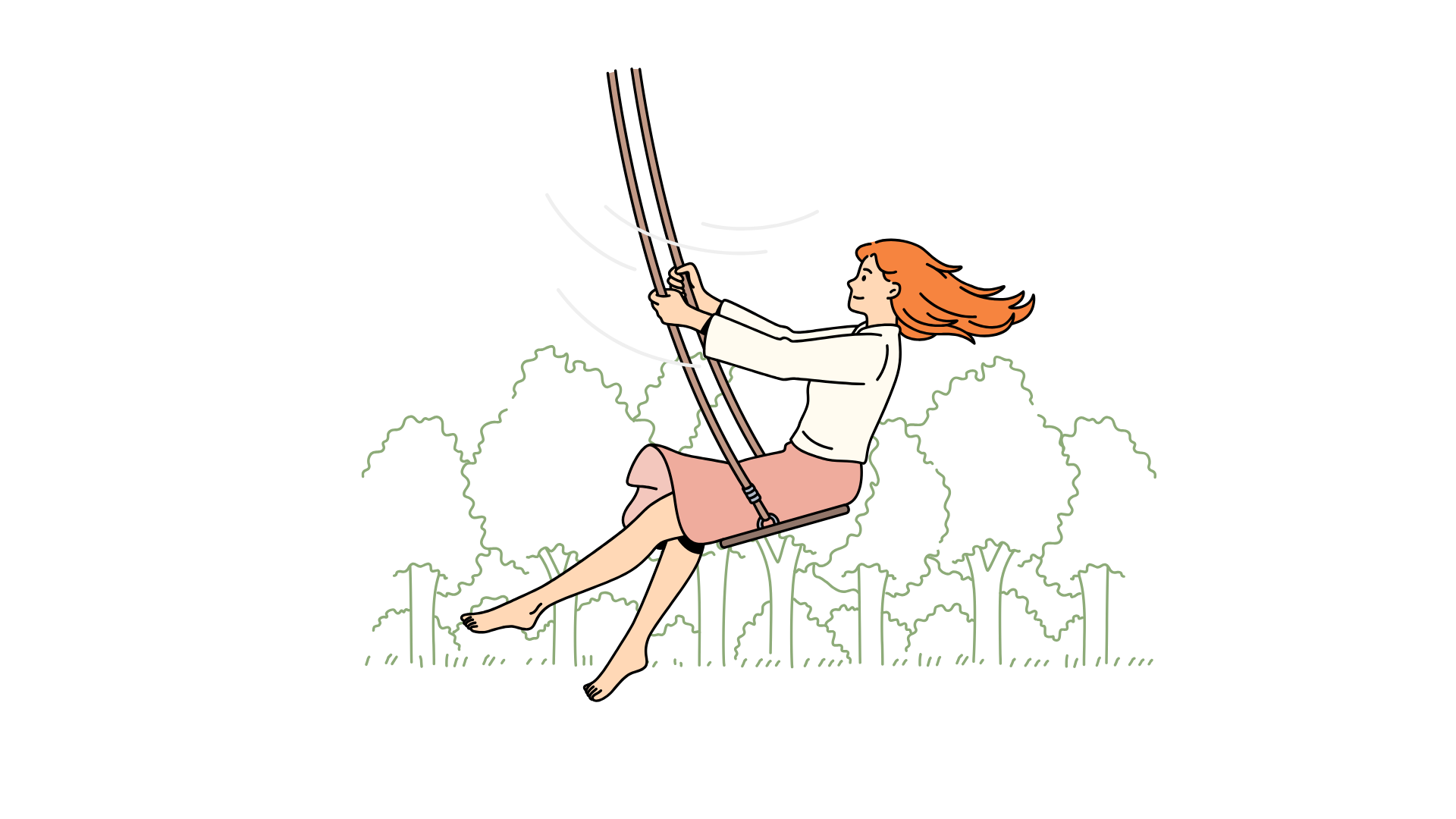 Extrinsieke motivatie
Intrinsieke motivatie
[Speaker Notes: Zelfdeterminatie theorie onderzoekt de aangeboren neiging van mensen om te groeien en zich te ontwikkelen. De theorie gaat ervanuit dat drie psychologische behoeften daarbij de basis vormen voor zelfmotivatie en persoonlijkheidsintegratie en randvoorwaardelijk zijn voor deze positieve processen]
Motivatie volgens ZDT
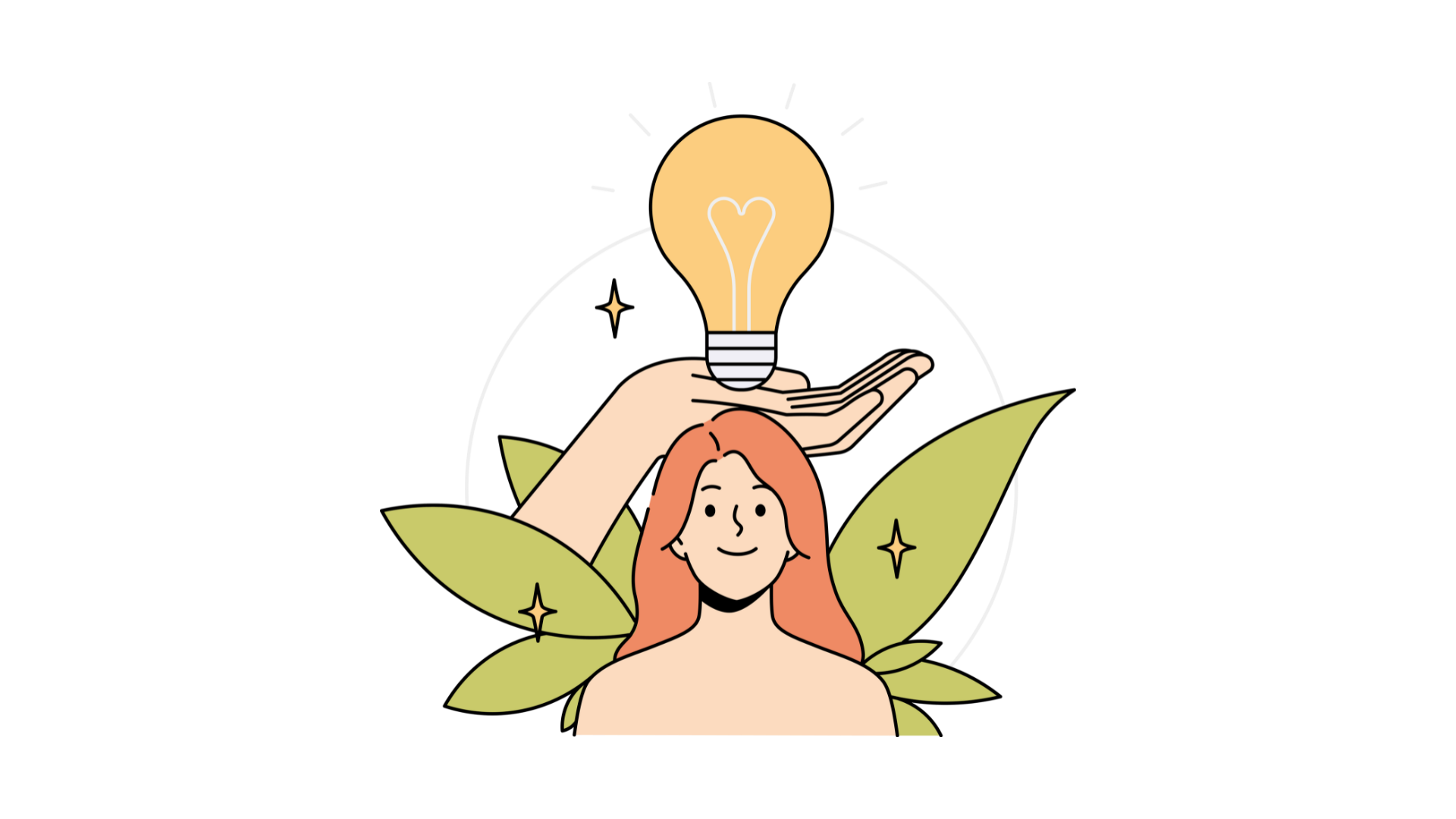 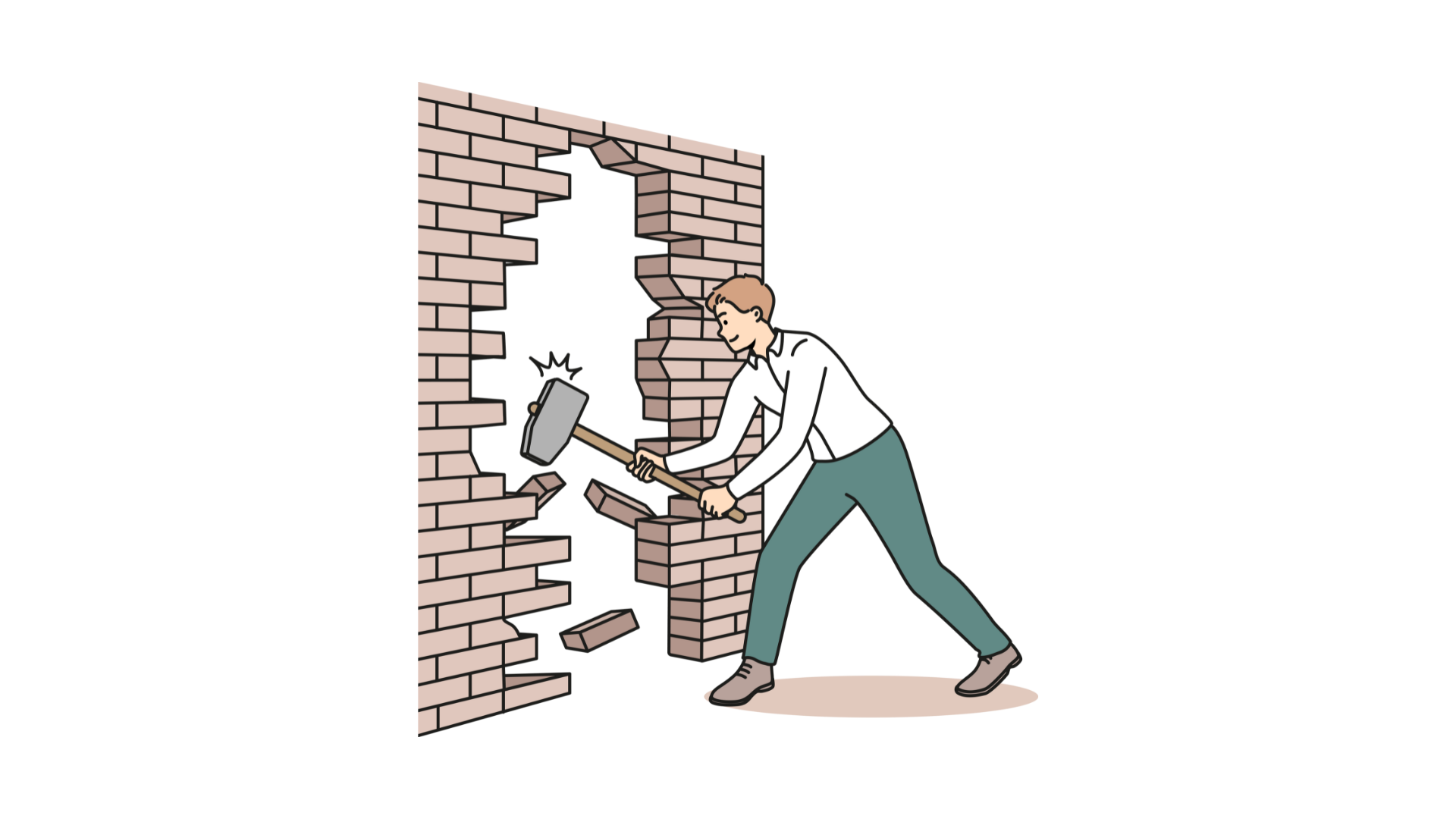 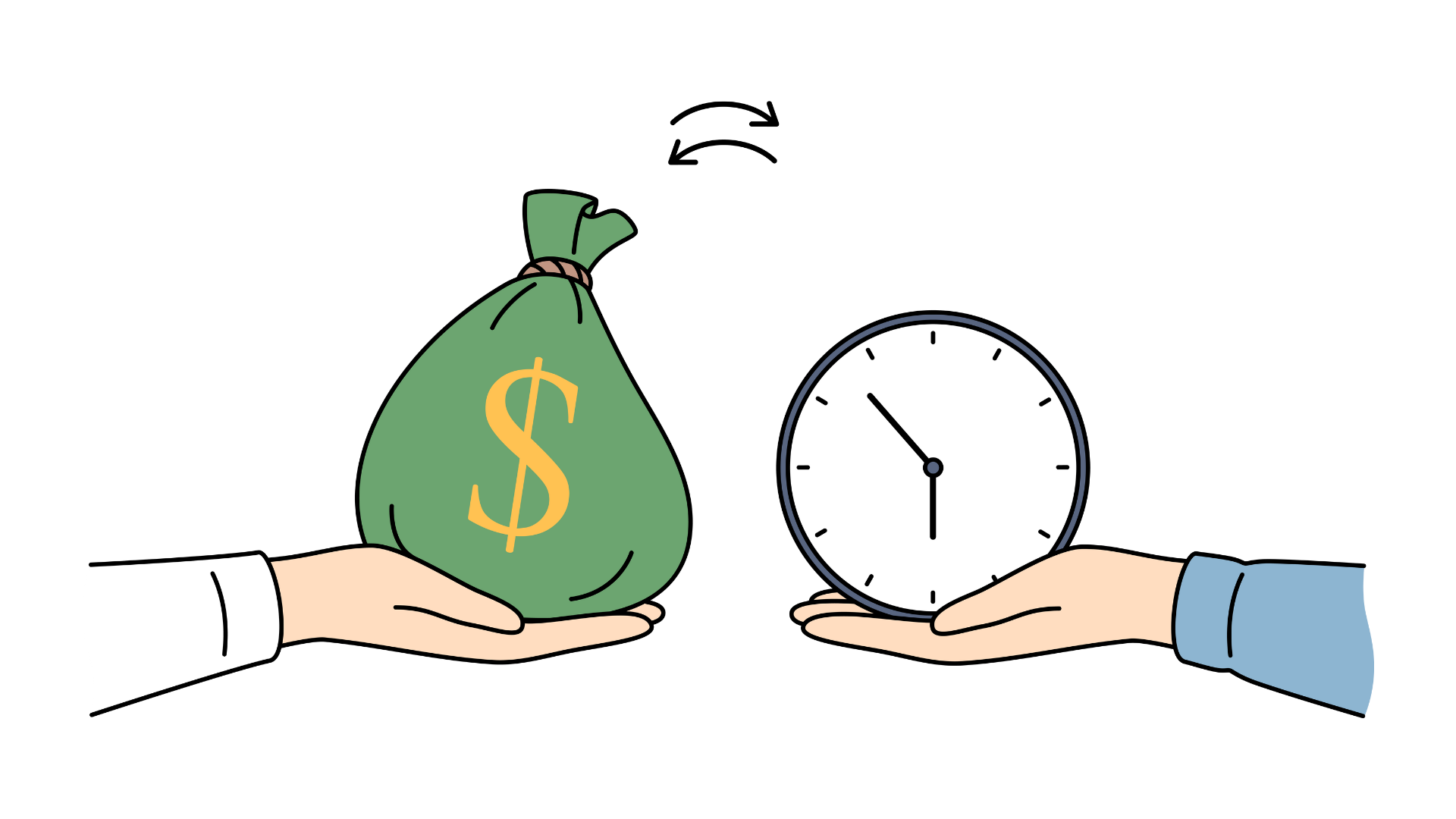 [Speaker Notes: Zelfdeterminatie theorie onderzoekt de aangeboren neiging van mensen om te groeien en zich te ontwikkelen. De theorie gaat ervanuit dat drie psychologische behoeften daarbij de basis vormen voor zelfmotivatie en persoonlijkheidsintegratie en randvoorwaardelijk zijn voor deze positieve processen]
Over motivatie
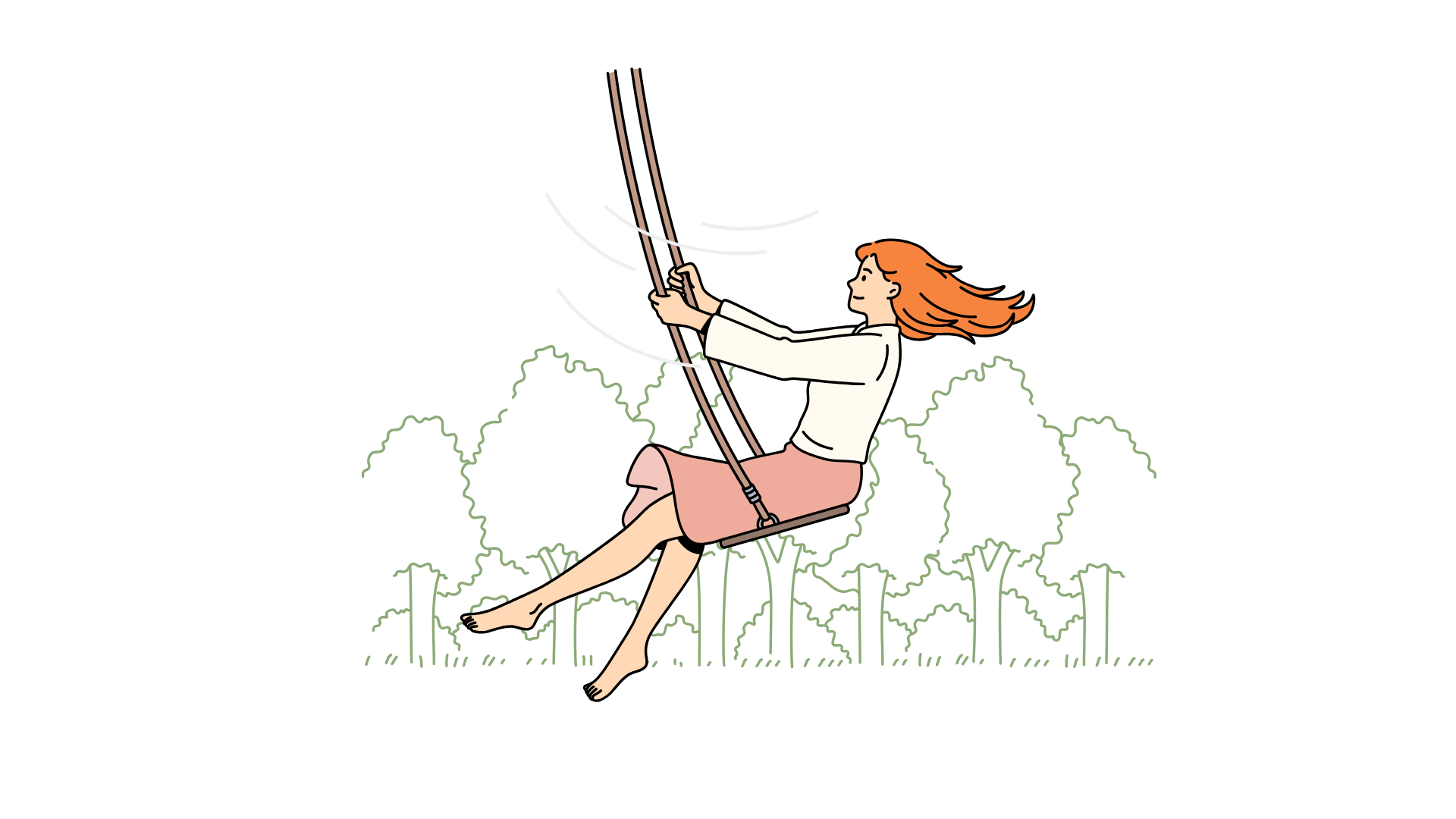 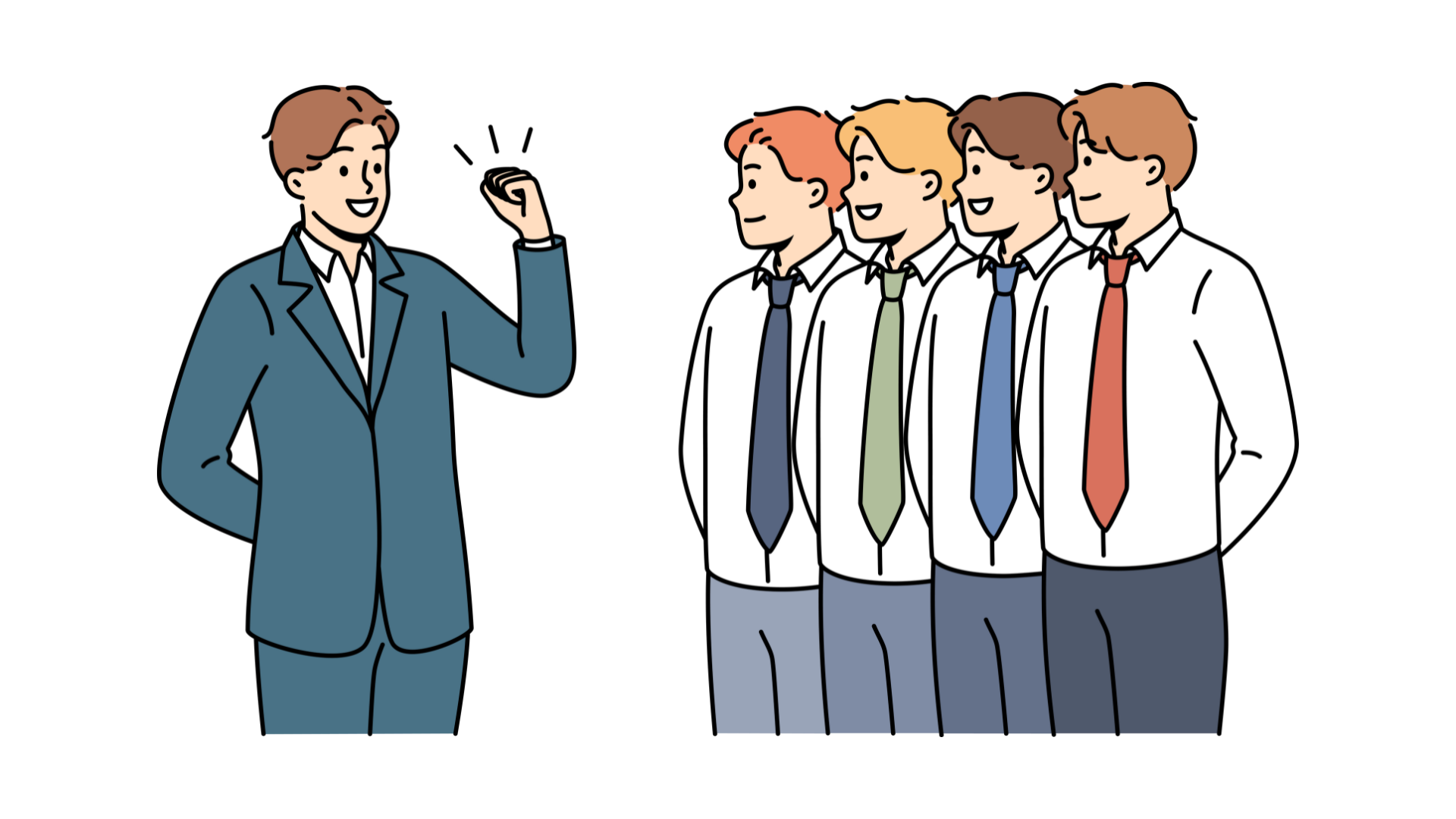 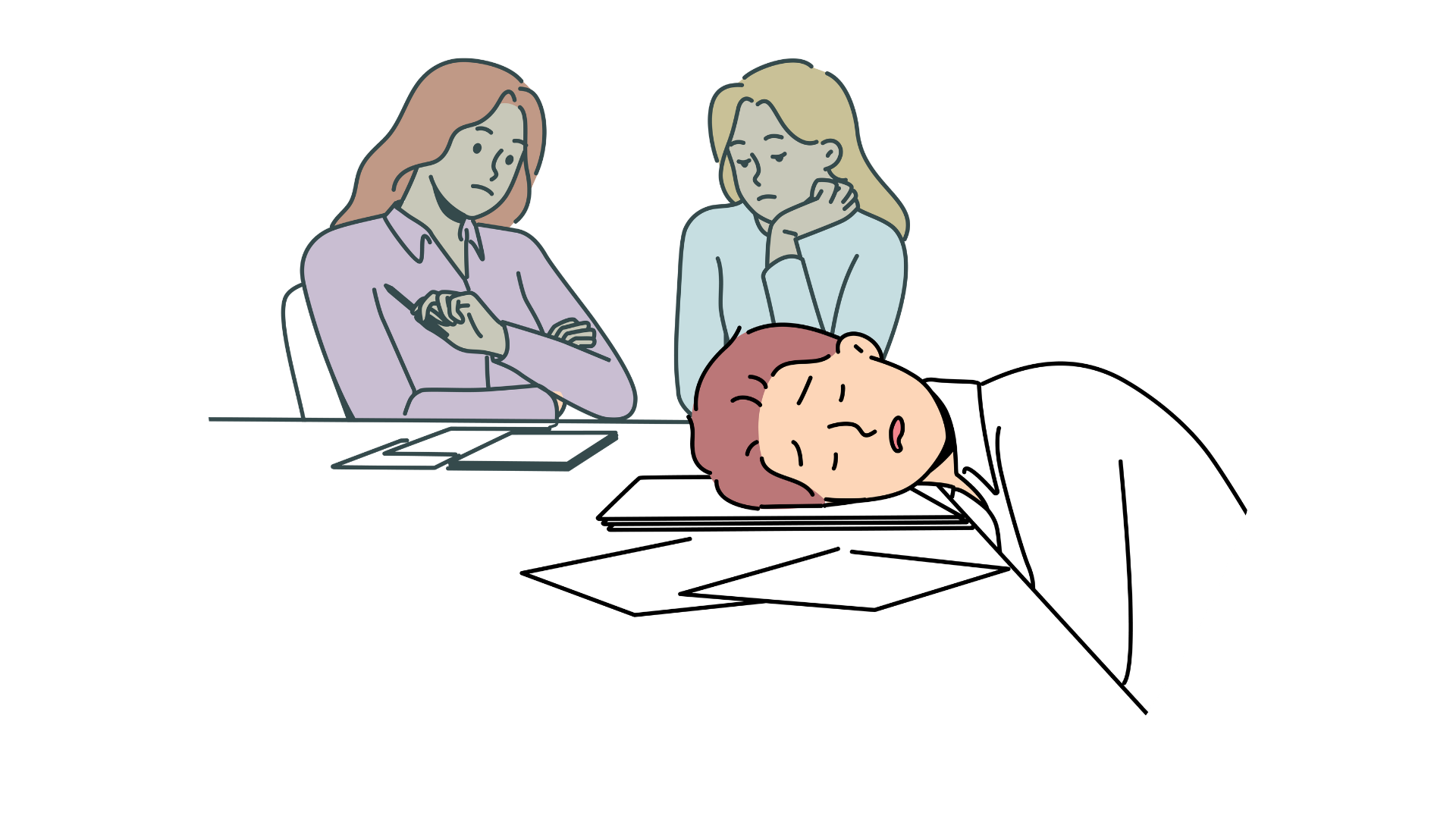 Extrinsieke 
motivatie
Intrinsieke 
motivatie
A-motivatie
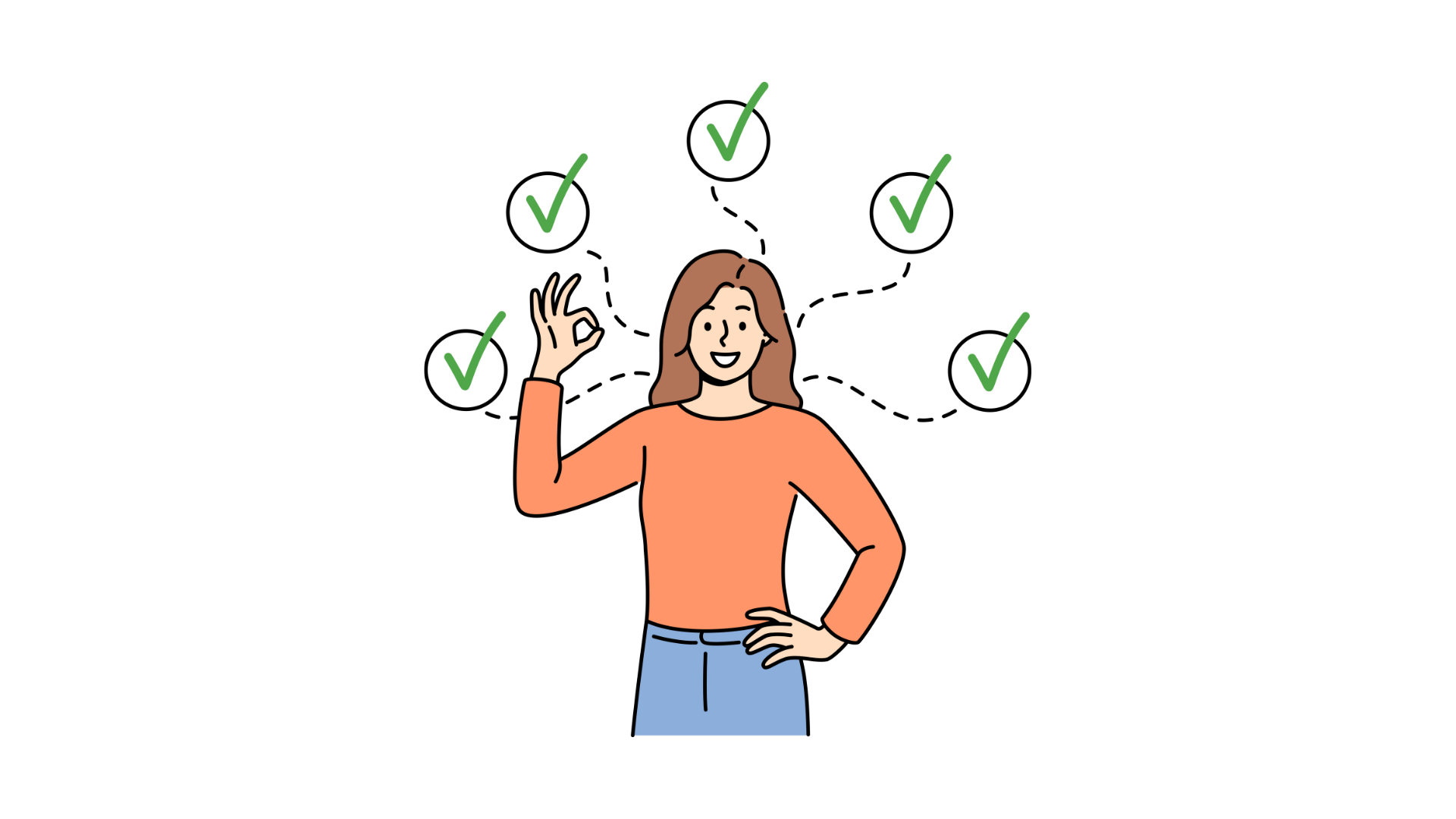 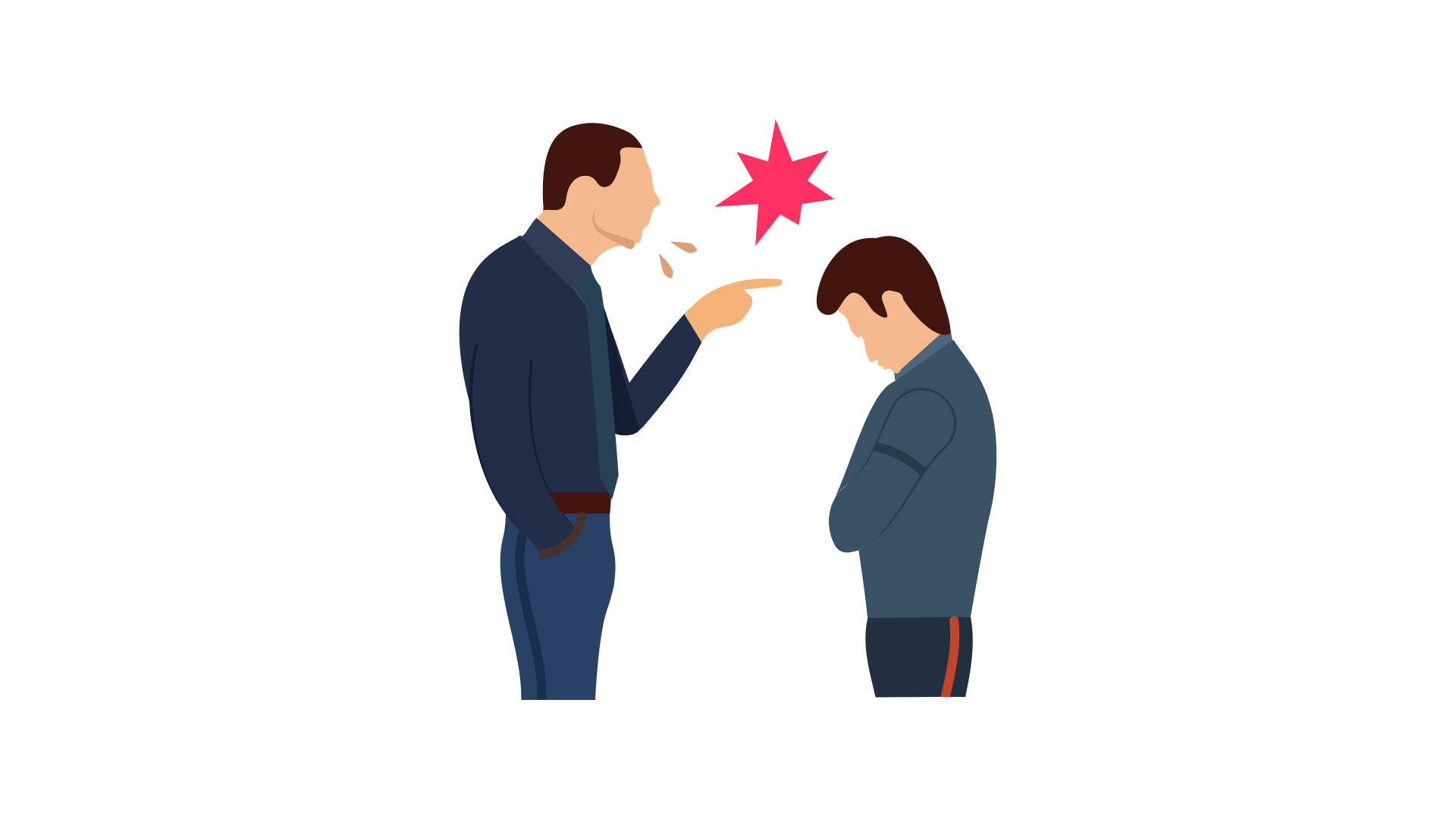 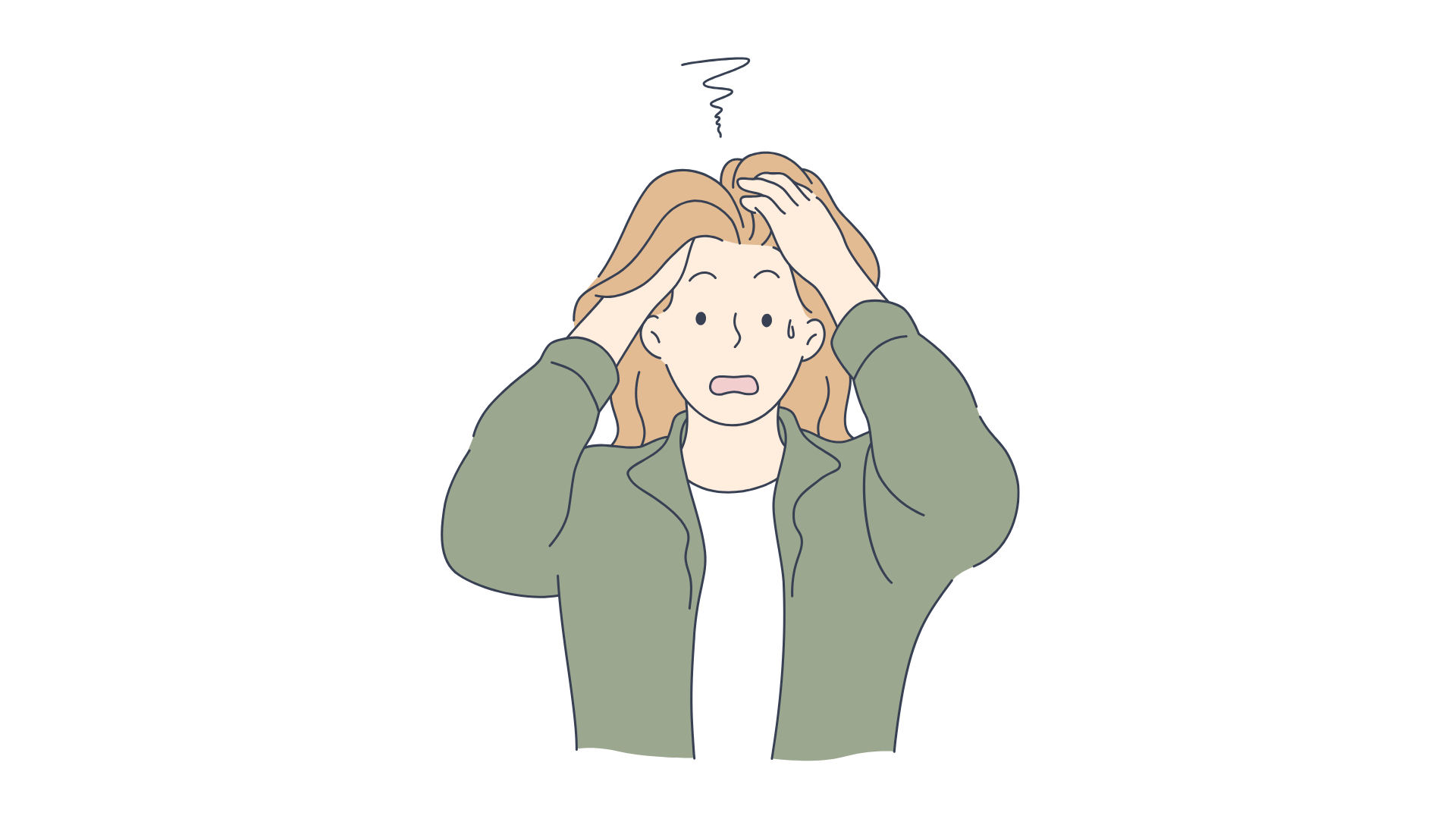 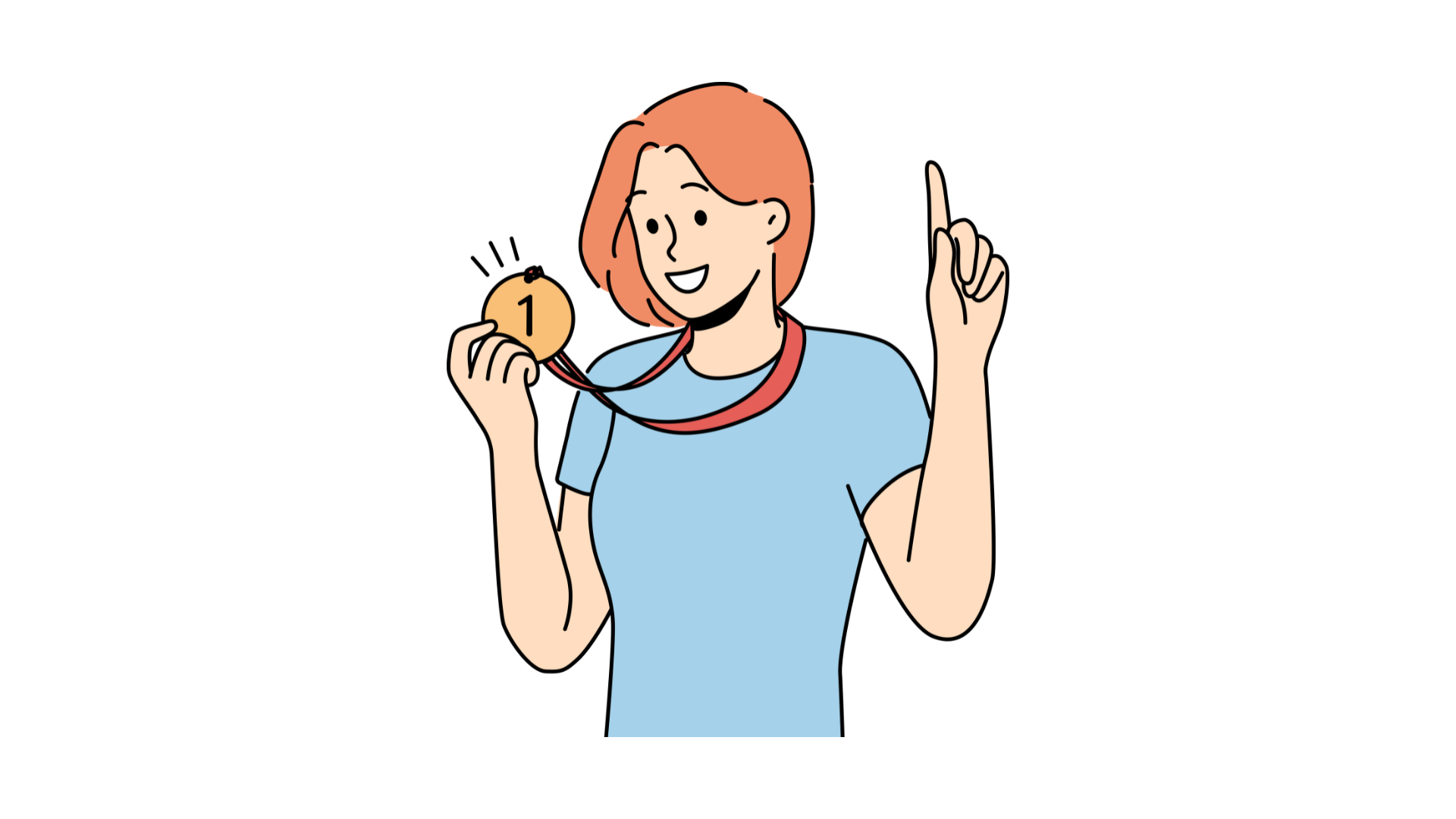 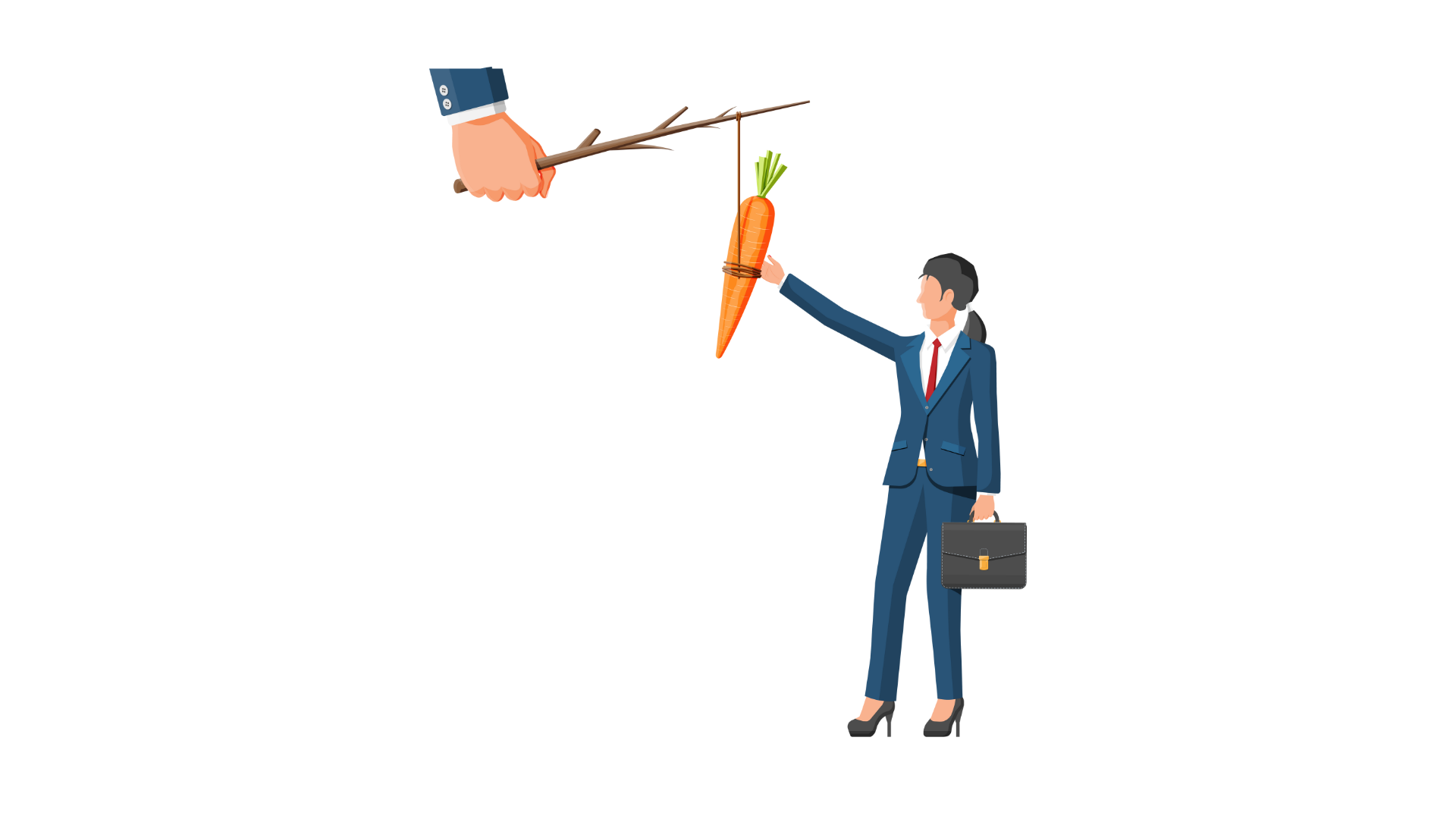 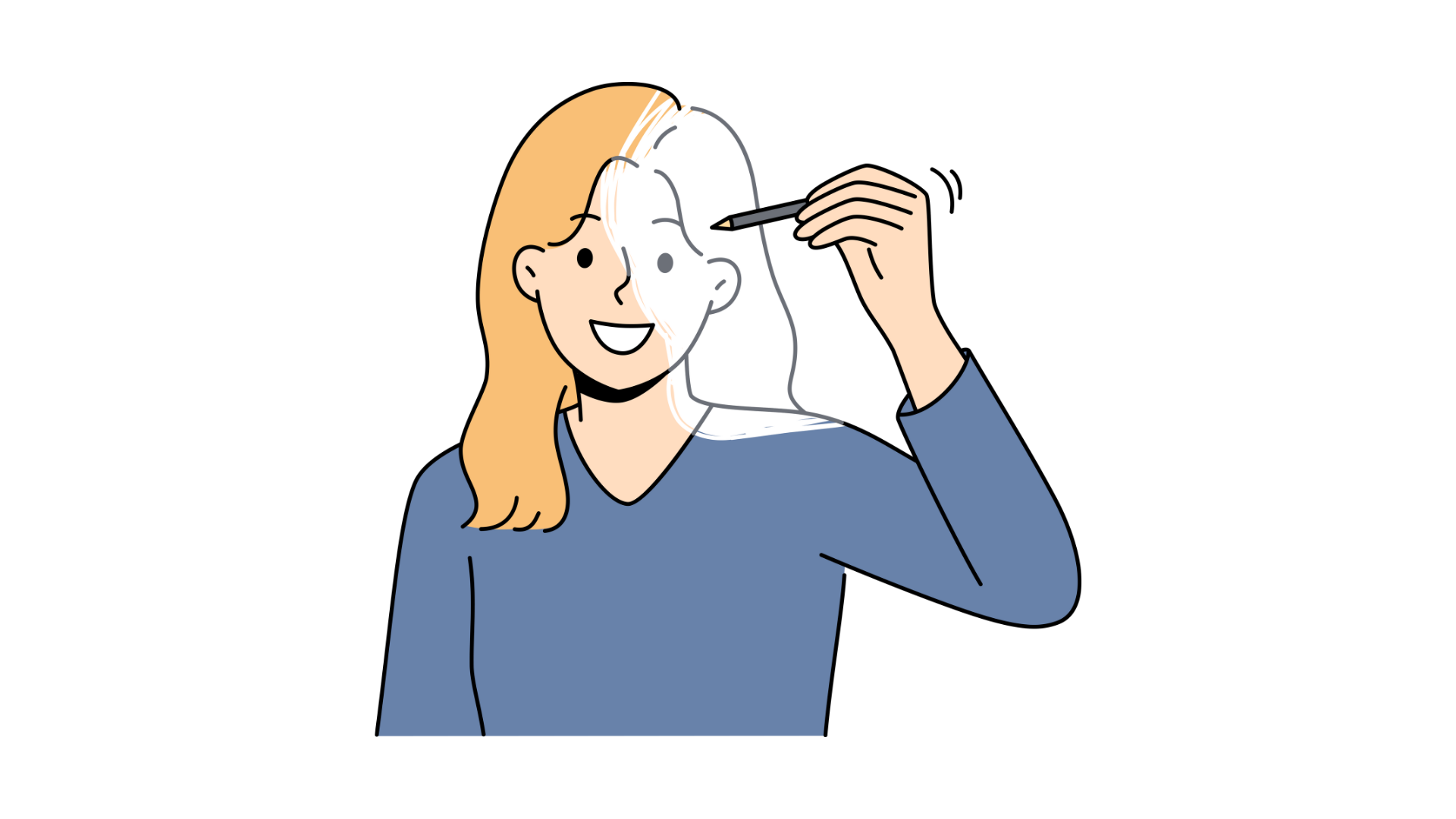 Vooral intern
Vooral extern
Volledig intern
Volledig extern
[Speaker Notes: Zelfdeterminatie theorie onderzoekt de aangeboren neiging van mensen om te groeien en zich te ontwikkelen. De theorie gaat ervanuit dat drie psychologische behoeften daarbij de basis vormen voor zelfmotivatie en persoonlijkheidsintegratie en randvoorwaardelijk zijn voor deze positieve processen]
3 psychologische basisbehoeften
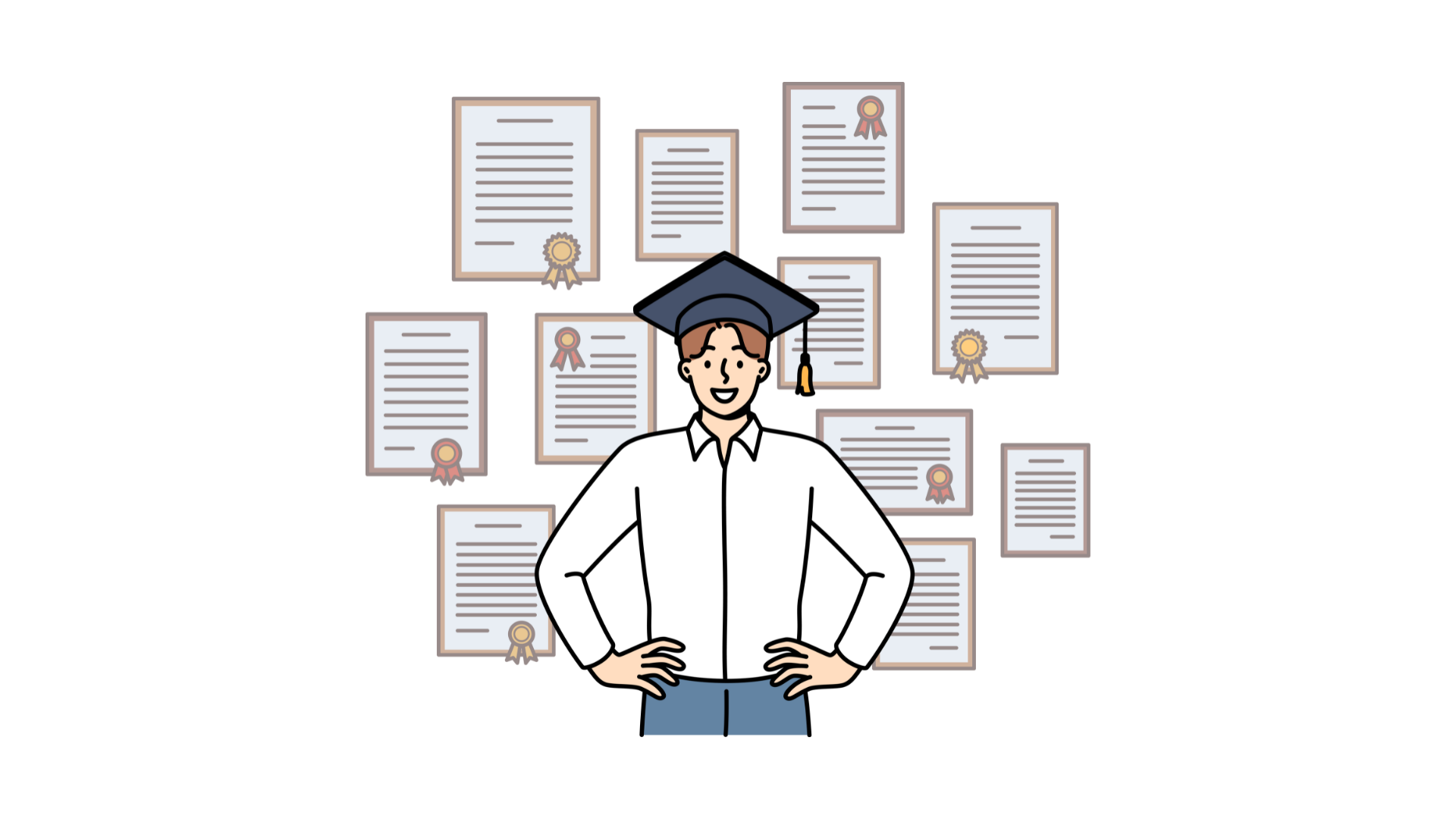 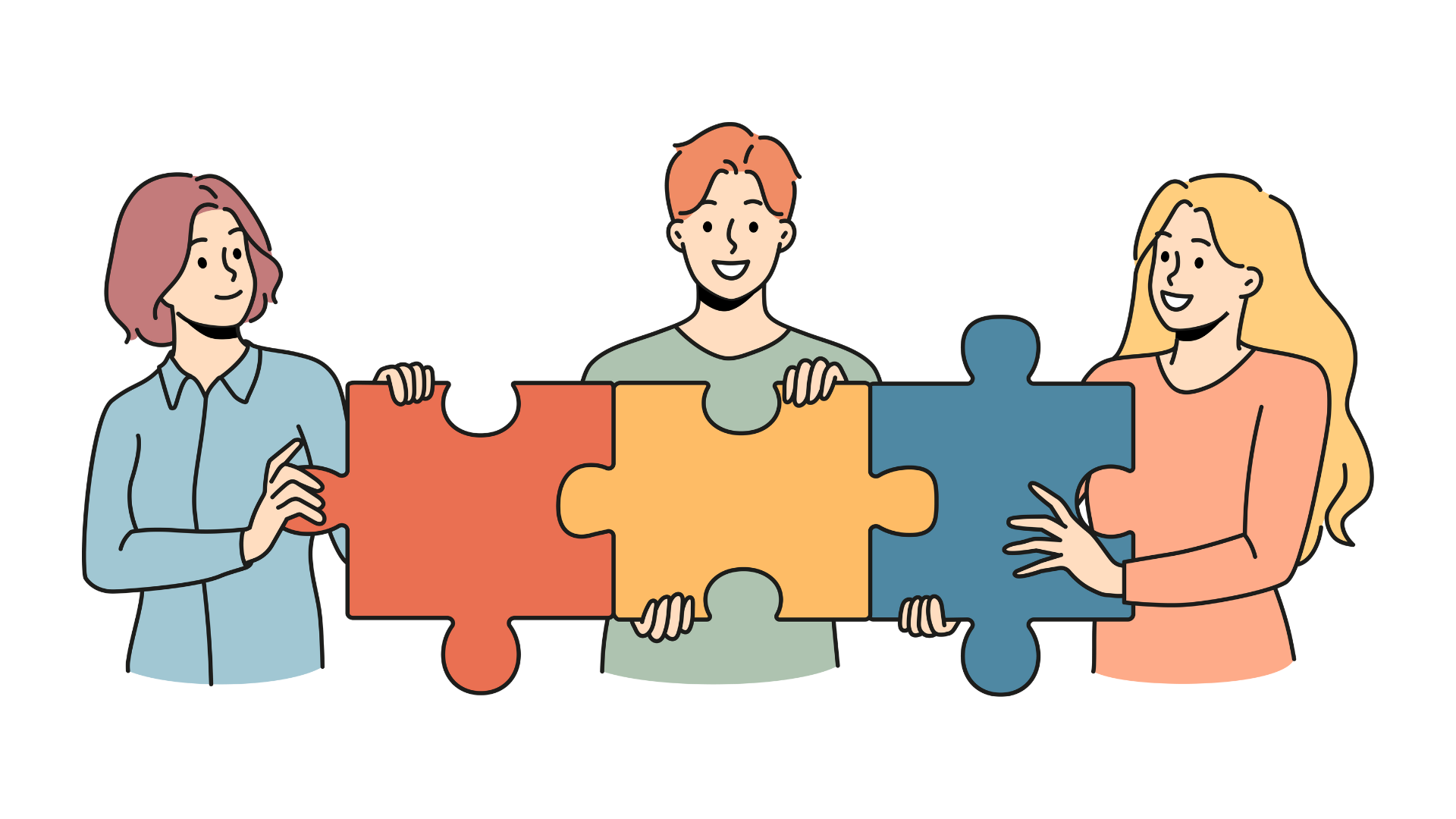 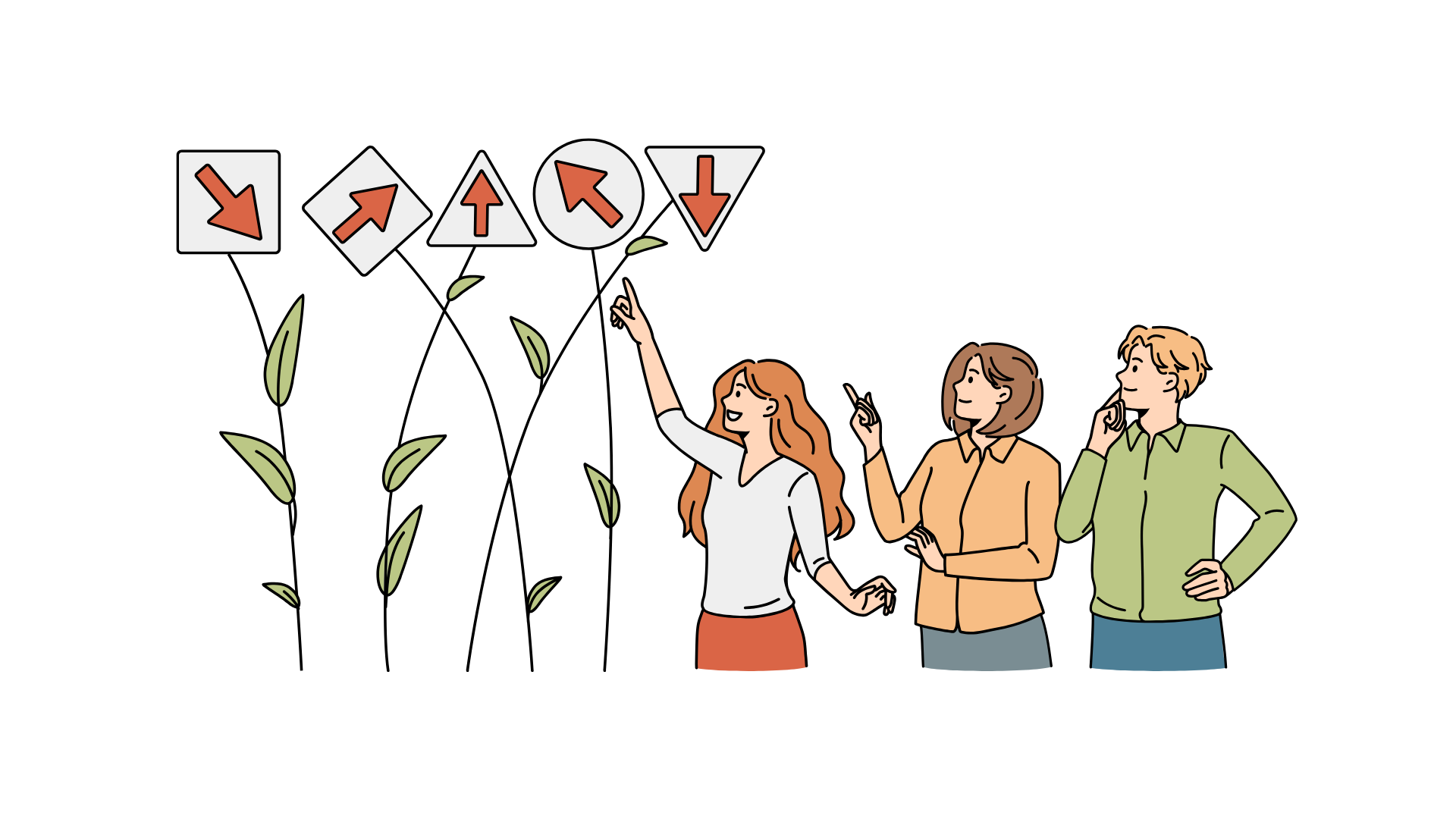 Autonomie
Competentie
Verbinding
De workshop
Systemisch werken
De principes van hoe sociale systemen bij mensen werken
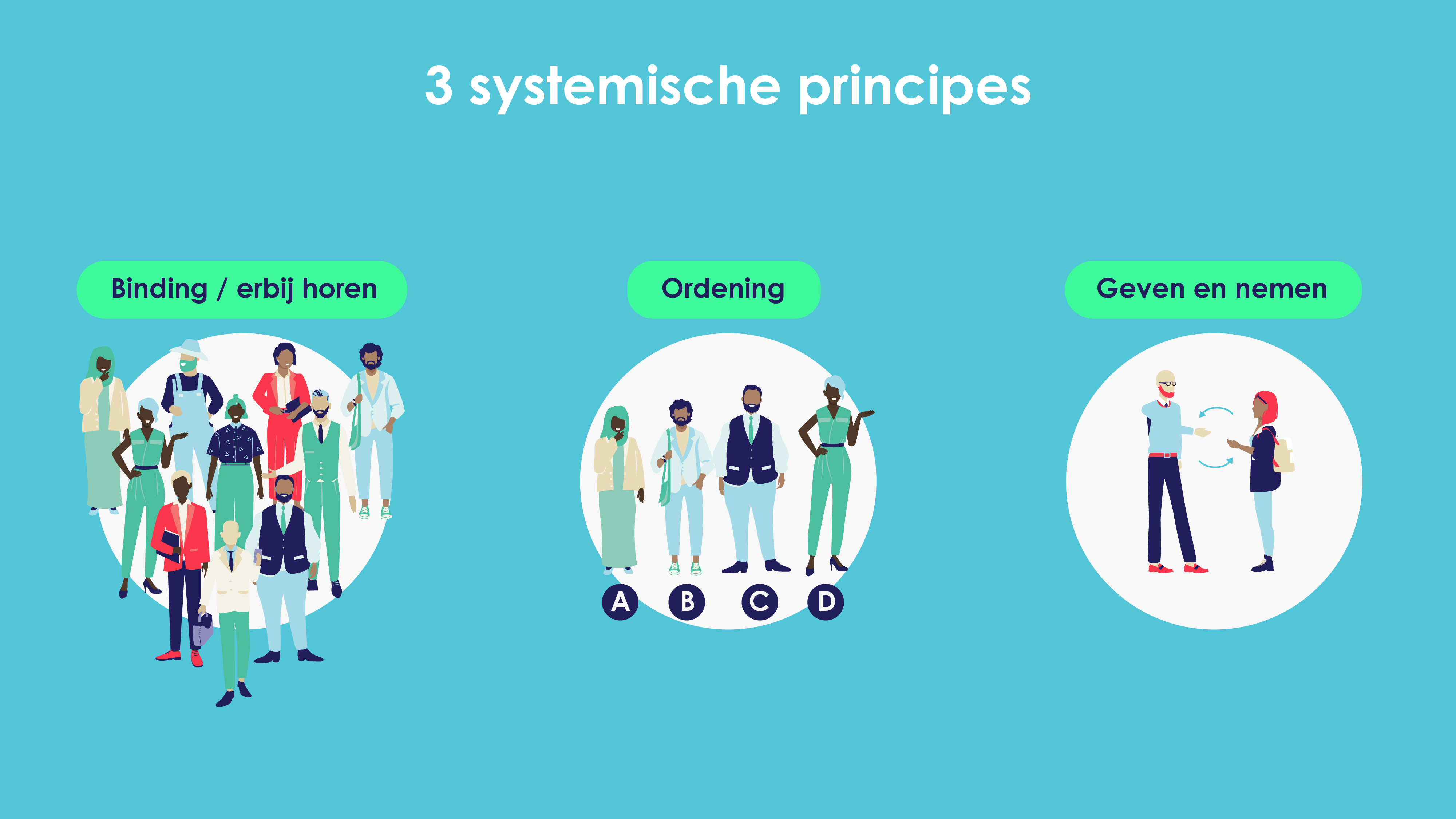 Wat is een systeem?
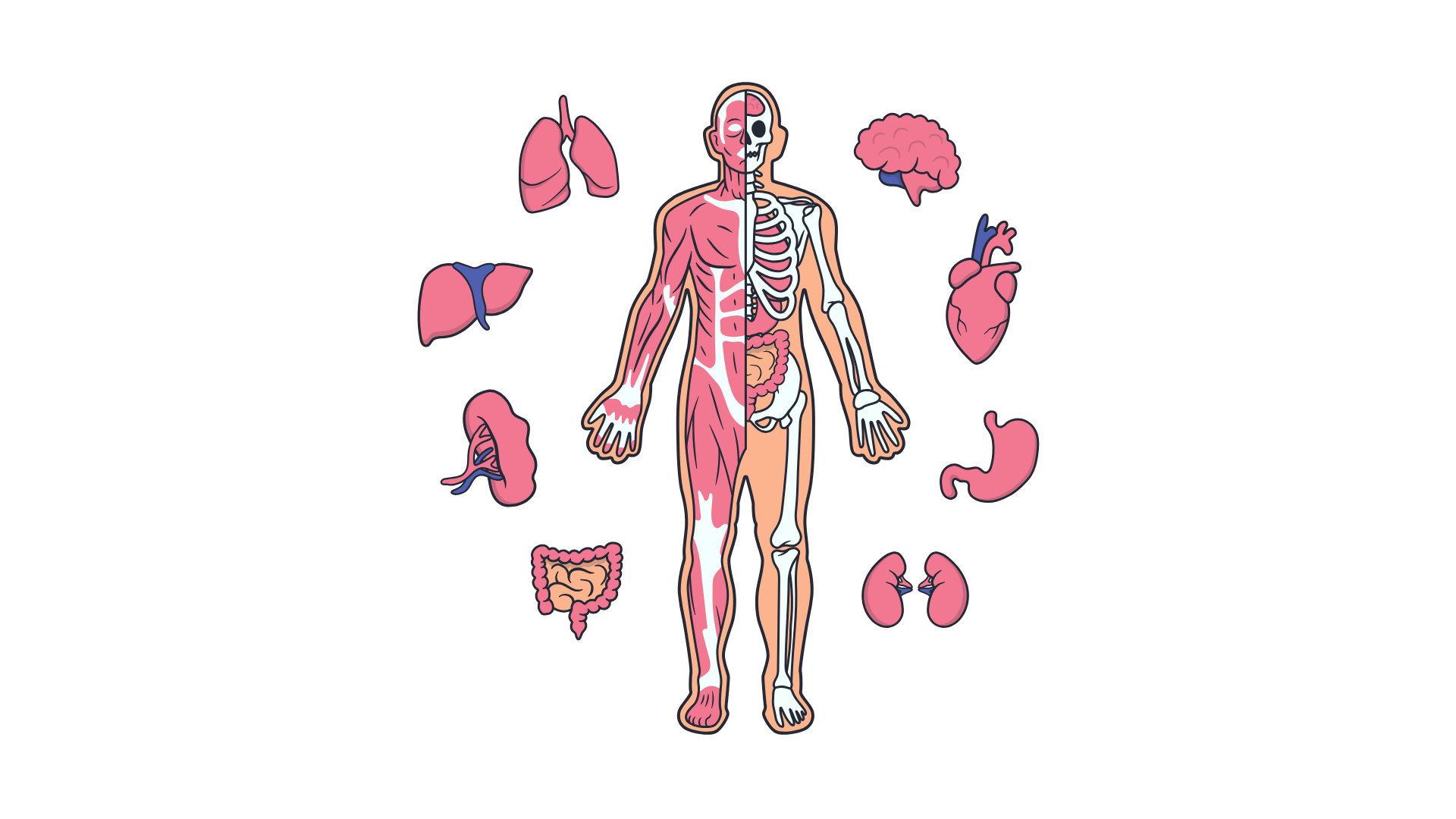 Een systeem is een geheel dat bestaat uit delen.
Elk deel van het systeem is afhankelijk van andere delen van het systeem als het invloed uitoefent op het systeem.
De prestaties van een systeem zijn afhankelijk van hoe de delen samenwerken, niet van hoe zij zich in afzondering gedragen.
Hoe ziet dat er uit in een organisatie?
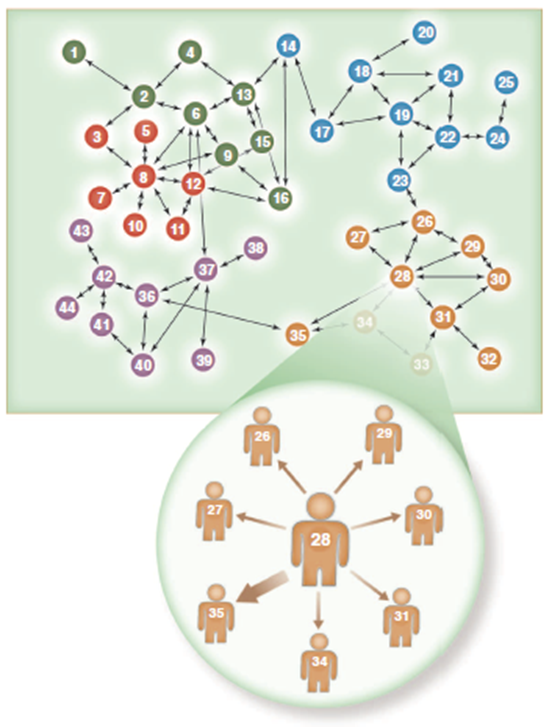 Een systeem is een geheel dat bestaat uit delen.
Elk deel van het systeem is afhankelijk van andere delen van het systeem als het invloed uitoefent op het systeem.
De prestaties van een systeem zijn afhankelijk van hoe de delen samenwerken, niet van hoe zij zich in afzondering gedragen.
[Speaker Notes: Wat is een systeem? Een systeem is een geheel van elementen die op een bepaalde manier met elkaar verbonden zijn en elkaar beïnvloeden. Dit kunnen families, organisaties of teams zijn. Binnen een gemeentelijke organisatie vormen medewerkers, afdelingen en externe partners samen een systeem waarin patronen, relaties en interacties het functioneren beïnvloeden.
Systemisch perspectief: Systemisch werken richt zich niet alleen op individuen, maar vooral op de onderliggende structuren, relaties en dynamieken binnen het systeem. Door systemisch te kijken, kunnen we inzicht krijgen in patronen die problemen veroorzaken en deze op een diepgaand niveau aanpakken. Dit helpt om duurzame oplossingen te vinden in plaats van slechts symptomen te bestrijden.]
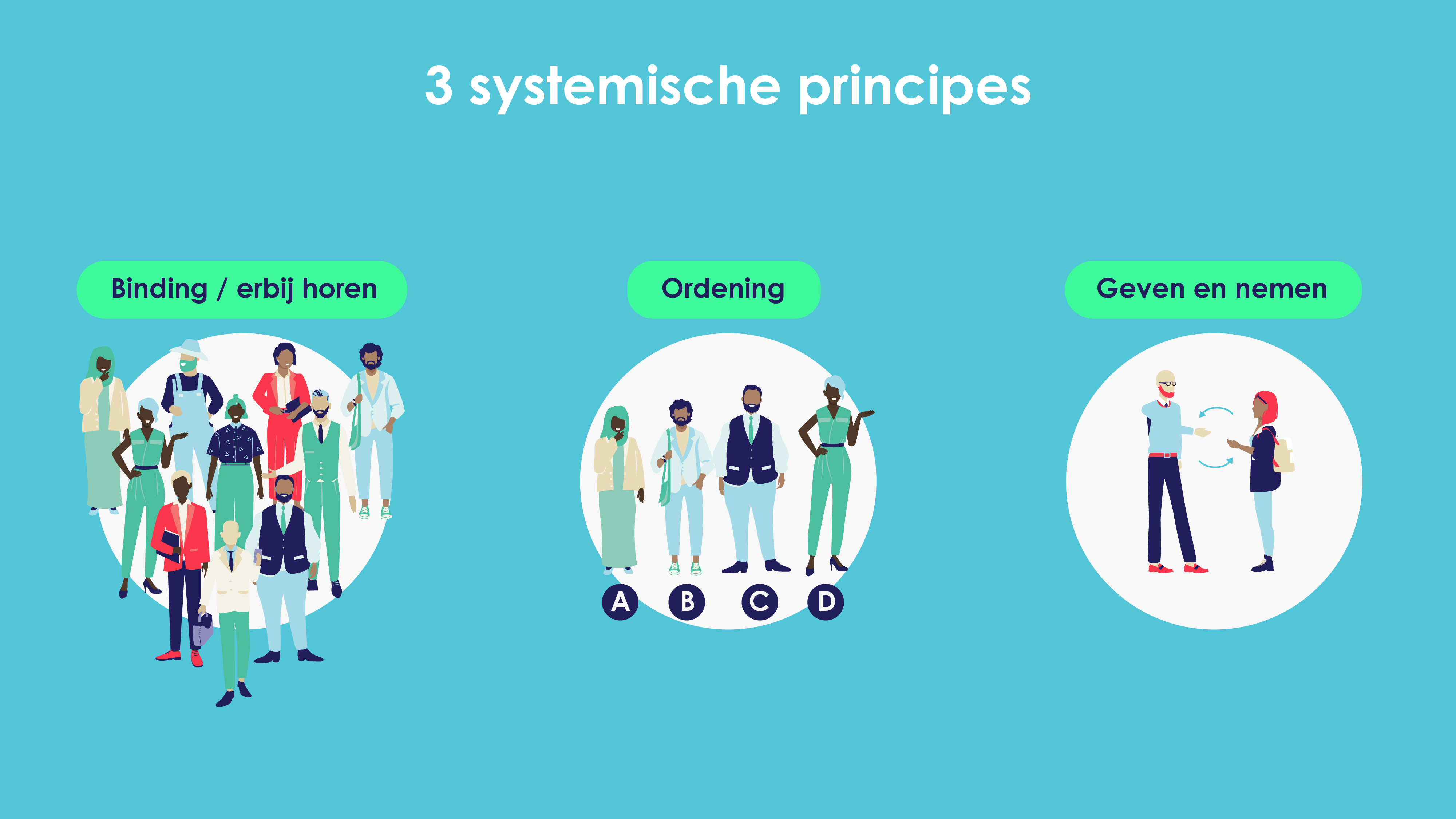 Systemische principesBinding/erbij horen
Verbondenheid die mensen ervaren, bv met een team of organisatie maar ook met een werkwijze.
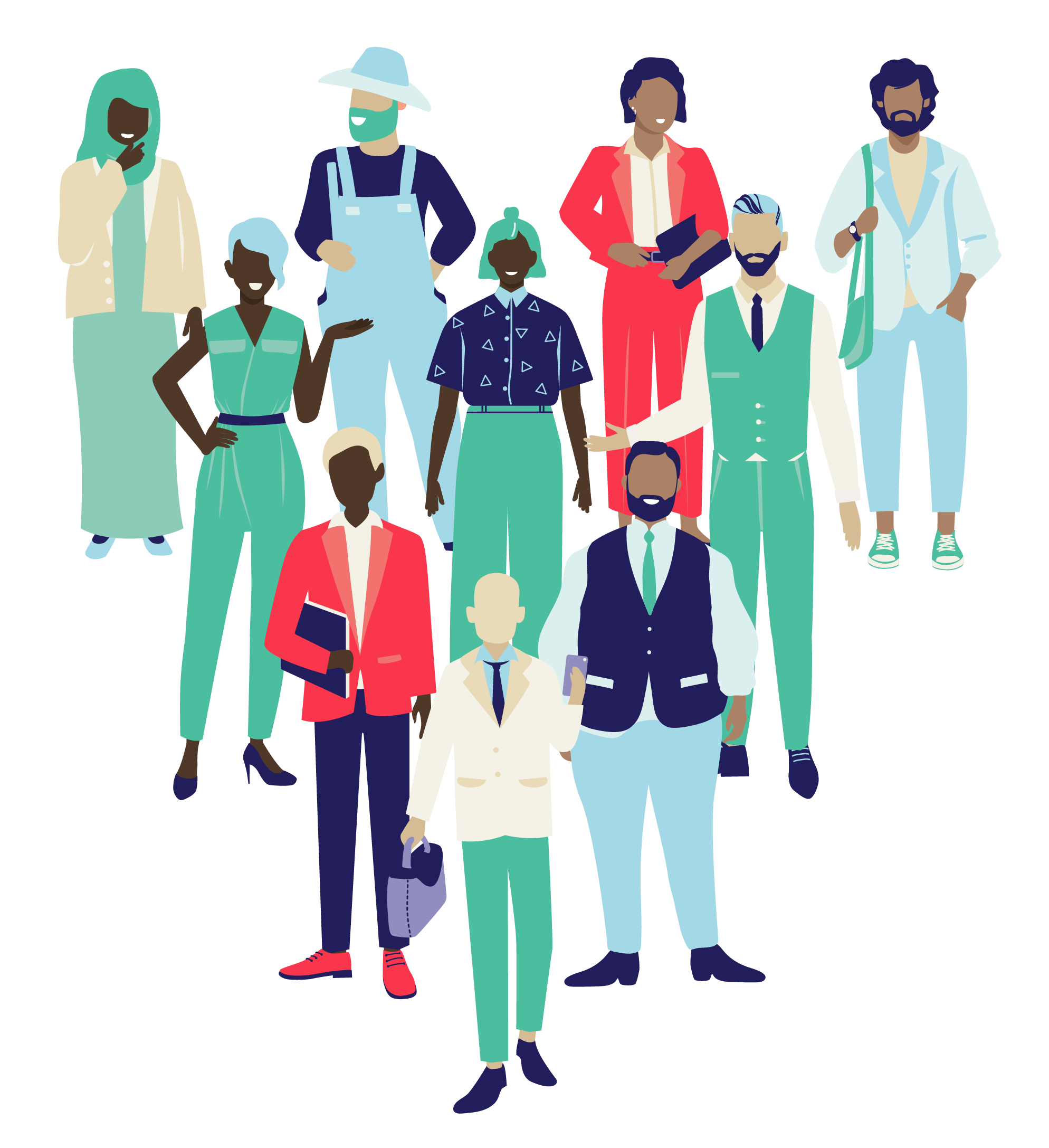 Binding kan zowel positief als negatief uitwerken: het kan mensen steun en identiteit geven, maar ook belemmeren.
Voorbeeldvraag: Hoe is er plek voor nieuwkomers, oudgedienden, oprichters van projecten, oud-leidinggevenden?
[Speaker Notes: Binnen een ambtelijke organisatie is binding zichtbaar in de manier waarop medewerkers zich verbonden voelen met hun afdeling, werkwijze of beleid. Een voorbeeld hiervan is wanneer ambtenaren jarenlang binnen dezelfde afdeling of functie werken en daardoor sterk gehecht raken aan bestaande processen. Dit kan ervoor zorgen dat veranderingen, zoals de introductie van nieuwe werkwijzen of digitalisering, weerstand oproepen. De binding met ‘hoe we het altijd gedaan hebben’ kan ervoor zorgen dat vernieuwingen stroef verlopen, zelfs wanneer deze objectief gezien voordelen bieden.
Een ander voorbeeld is hoe gemeentelijke herstructureringen, zoals fusies of reorganisaties, invloed kunnen hebben op de binding van ambtenaren met hun werkplek en collega’s. Als teams worden samengevoegd of afdelingen worden opgeheven, kunnen medewerkers zich ontworteld voelen en moeite hebben om zich opnieuw te verbinden met de organisatie. Dit kan leiden tot verminderde motivatie, verhoogd ziekteverzuim of een gevoel van vervreemding. Door systemisch te kijken, kan het management hierop inspelen door medewerkers actief te betrekken bij veranderingen, erkenning te geven aan oude structuren en ruimte te bieden voor de emoties en loyaliteiten die spelen.]
Systemische principesOrdening
Verwijst naar de natuurlijke rangorde en structuur binnen een systeem
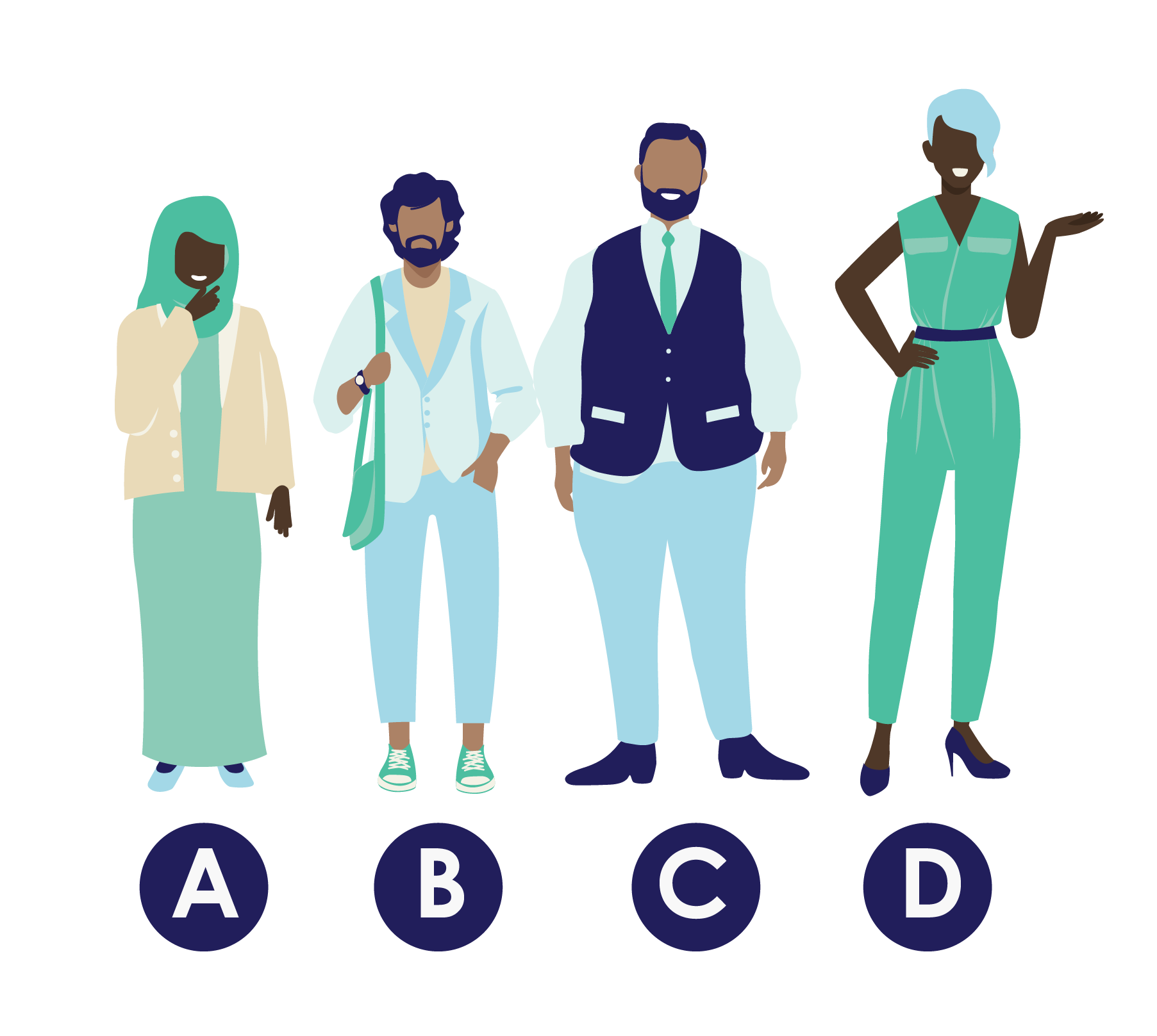 Elk systeem functioneert optimaal wanneer de onderlinge verhoudingen en posities helder zijn en erkend worden.
Voorbeeldvraag: Wie lijkt de leiding te nemen? En is dat de juiste persoon op de juiste plek?
[Speaker Notes: Binnen een ambtelijke organisatie is ordening zichtbaar in de manier waarop verantwoordelijkheden en besluitvorming zijn ingericht. Een voorbeeld hiervan is wanneer een ervaren beleidsmedewerker, die diepgaande kennis heeft van een bepaald dossier, de rol van een leidinggevende overneemt zonder dat dit formeel erkend wordt. Collega’s kunnen hierdoor in verwarring raken over wie daadwerkelijk de leiding heeft, en de formele manager kan zich buitengesloten voelen. Dit kan spanningen veroorzaken en ervoor zorgen dat besluitvorming moeizamer verloopt, omdat de natuurlijke ordening wordt genegeerd.
Een ander voorbeeld is hoe reorganisaties binnen de ambtelijke organisatie invloed kunnen hebben op de ordening. Wanneer afdelingen worden samengevoegd of functies worden herverdeeld, kan het voorkomen dat medewerkers plotseling onder een andere leidinggevende vallen of nieuwe taken krijgen zonder duidelijke afbakening. Als er geen expliciete ordening wordt aangebracht in verantwoordelijkheden en besluitvorming, kan dit leiden tot rolonduidelijkheid, onzekerheid en afname van productiviteit. Door systemisch te kijken, kan het management ervoor zorgen dat de nieuwe ordening helder wordt gecommuniceerd en erkend, zodat medewerkers zich veilig voelen binnen hun nieuwe positie.]
Systemische principesGeven en nemen
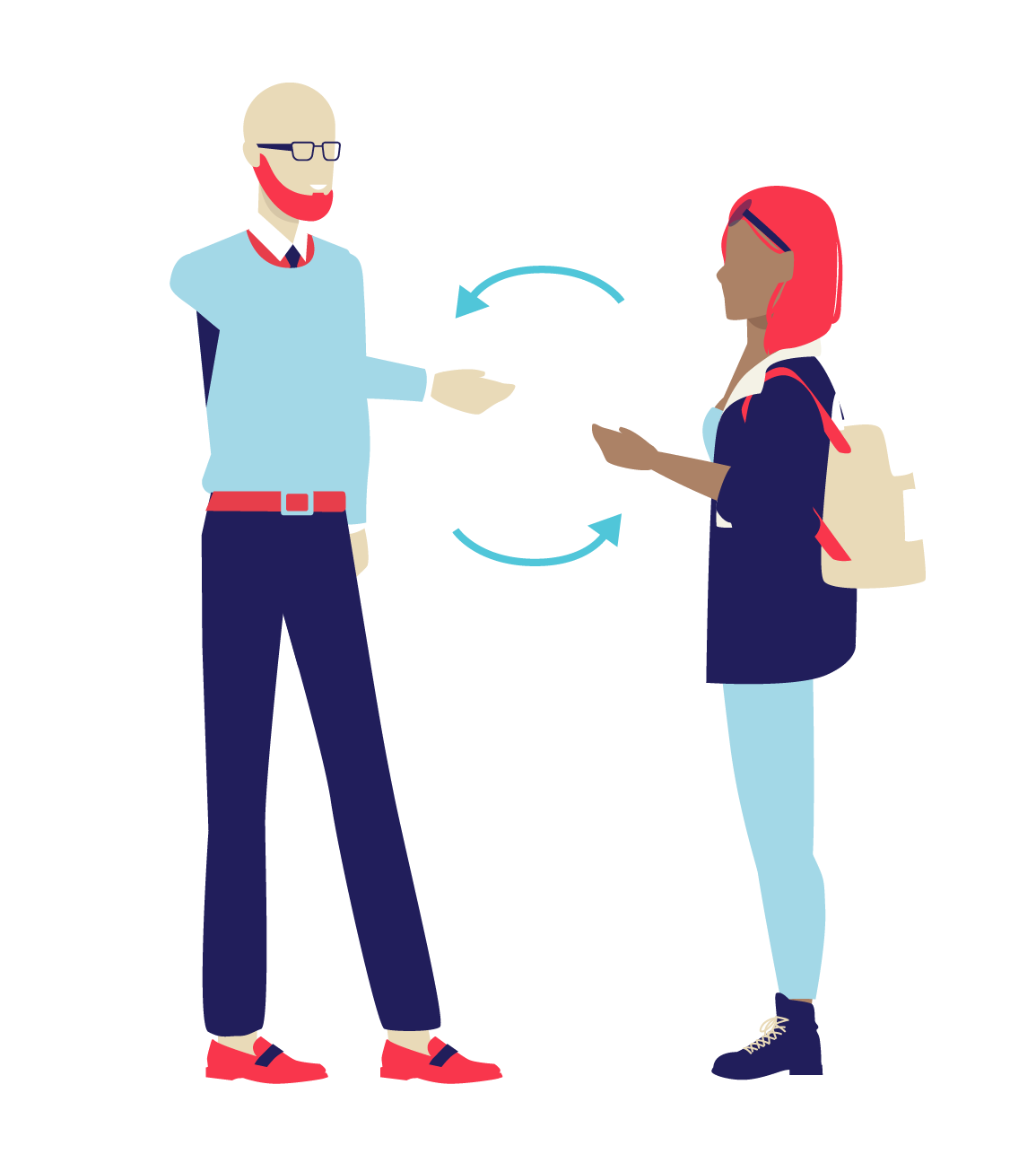 Verwijst naar het evenwicht in wederkerigheid binnen een systeem
Wanneer medewerkers, teams of afdelingen voortdurend meer geven dan ze ontvangen – of andersom – kan dit leiden tot frustratie, uitputting of conflicten.
Wie lijkt er meer te geven dan te ontvangen? En andersom? Waar is dit een oplossing voor?
[Speaker Notes: Binnen een ambtelijke organisatie is deze balans zichtbaar in de manier waarop werkdruk, waardering en verantwoordelijkheid verdeeld zijn. Een voorbeeld hiervan is wanneer bepaalde medewerkers structureel extra taken oppakken zonder dat dit wordt erkend of gecompenseerd. Als een beleidsadviseur steeds moet inspringen op urgente dossiers zonder daar tijd of ruimte voor terug te krijgen, kan dit op termijn leiden tot demotivatie en zelfs burn-out. De balans is dan verstoord, omdat er meer gegeven dan ontvangen wordt.
Een ander voorbeeld is hoe de samenwerking tussen afdelingen beïnvloed kan worden door een scheve balans in geven en nemen. Wanneer een afdeling steeds extra informatie of ondersteuning moet leveren aan een andere afdeling zonder dat dit wordt teruggegeven, kan dit leiden tot frustratie en weerstand. Bijvoorbeeld, als de afdeling Communicatie telkens ad-hocverzoeken krijgt zonder dat er tijdig input vanuit beleidsafdelingen komt, kan dit hun werkdruk verhogen en de samenwerking verslechteren. Door systemisch te kijken, kan het management patronen herkennen waarin de balans verstoord is en maatregelen nemen om de wederkerigheid te herstellen, bijvoorbeeld door werkafspraken helderder te maken of medewerkers expliciet erkenning en ruimte te geven.]
De workshop
[Speaker Notes: In een organisatie is het belangrijk dat mensen zich gewaardeerd voelen voor hun bijdrage én dat ze bereid zijn om anderen te steunen.]
Meer informatie
Nieuwsgierig en wil je meer
over ons werk weten?
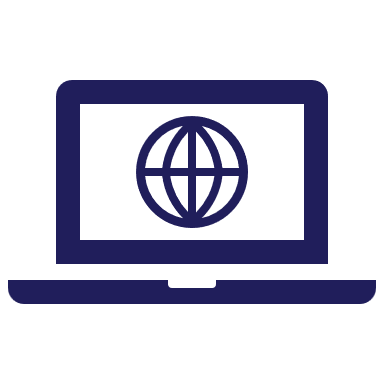 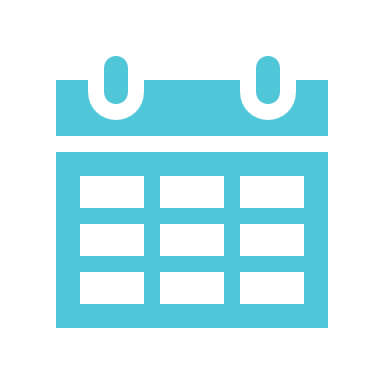 Website
www.aeno.nl
Events
www.aeno.nl/agenda
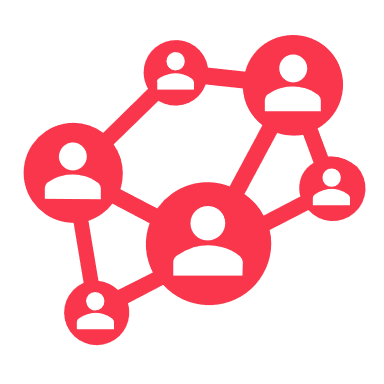 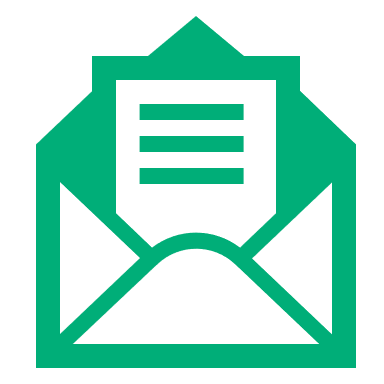 Nieuwsbrieven
www.aeno.nl/nieuwsbrieven
www.tinyurl.com/JDR-Nieuws
Community
www.aeno.nl/communities